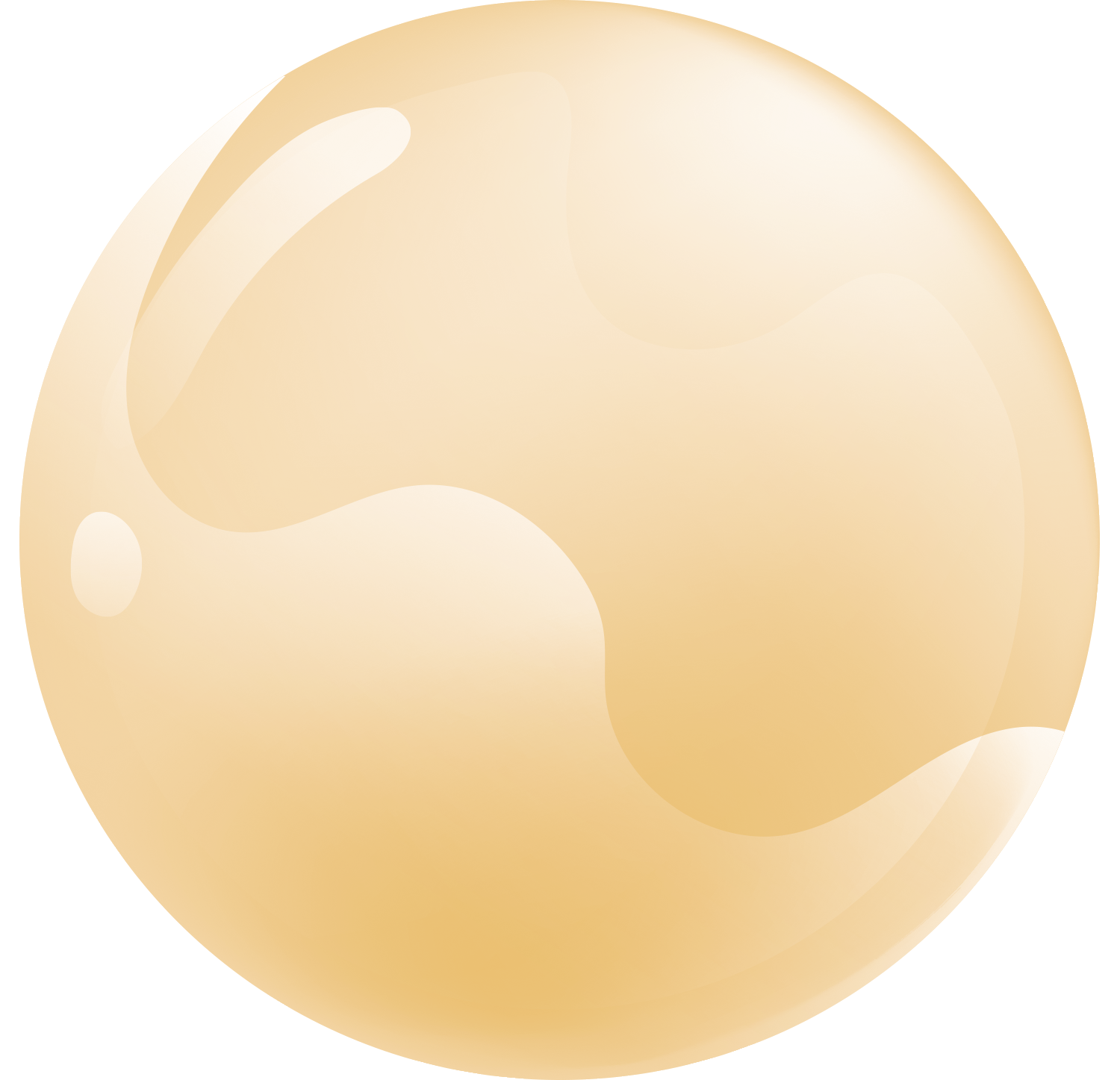 KHỞI ĐỘNG
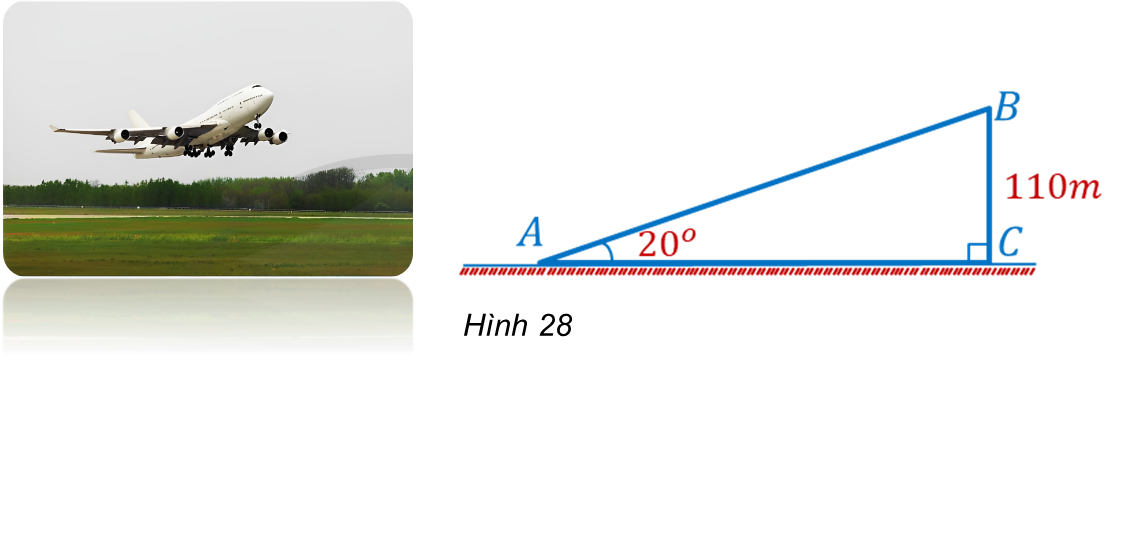 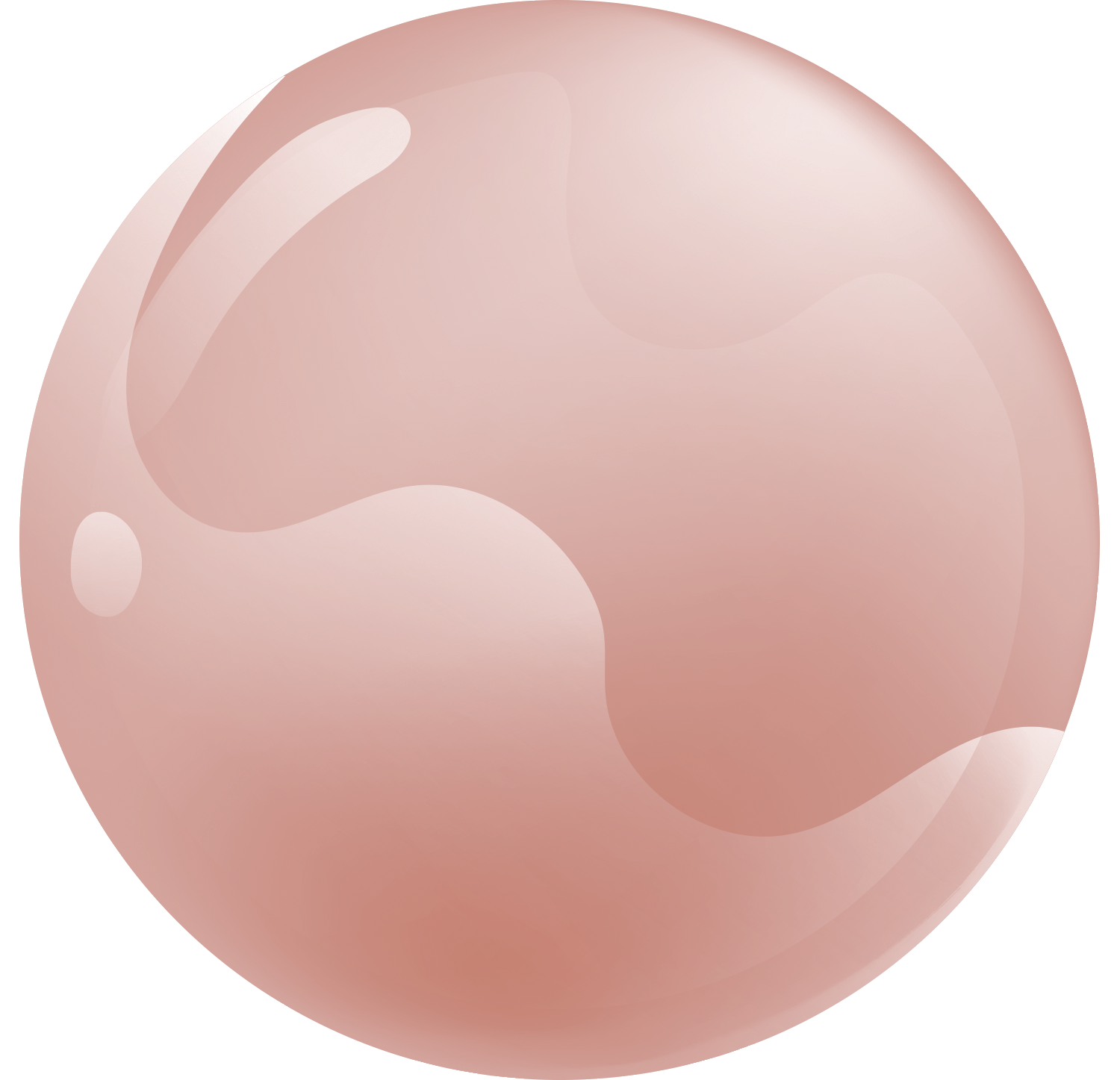 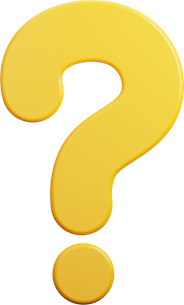 CHƯƠNG IV. HỆ THỨC LƯỢNG TRONG TAM GIÁC VUÔNG
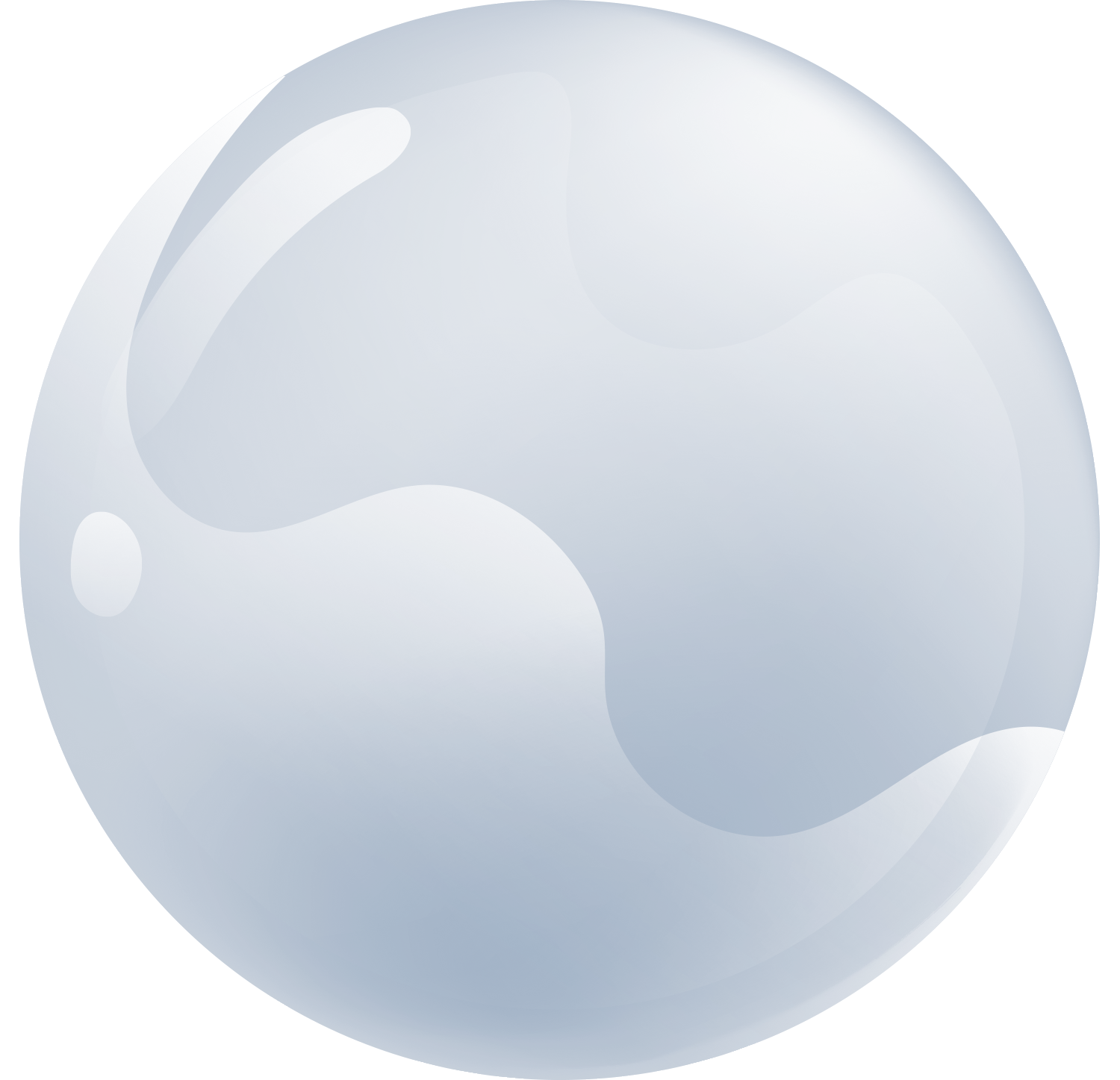 Bài 3. ỨNG DỤNG CỦA TỈ SỐ LƯỢNG GIÁC CỦA GÓC NHỌN
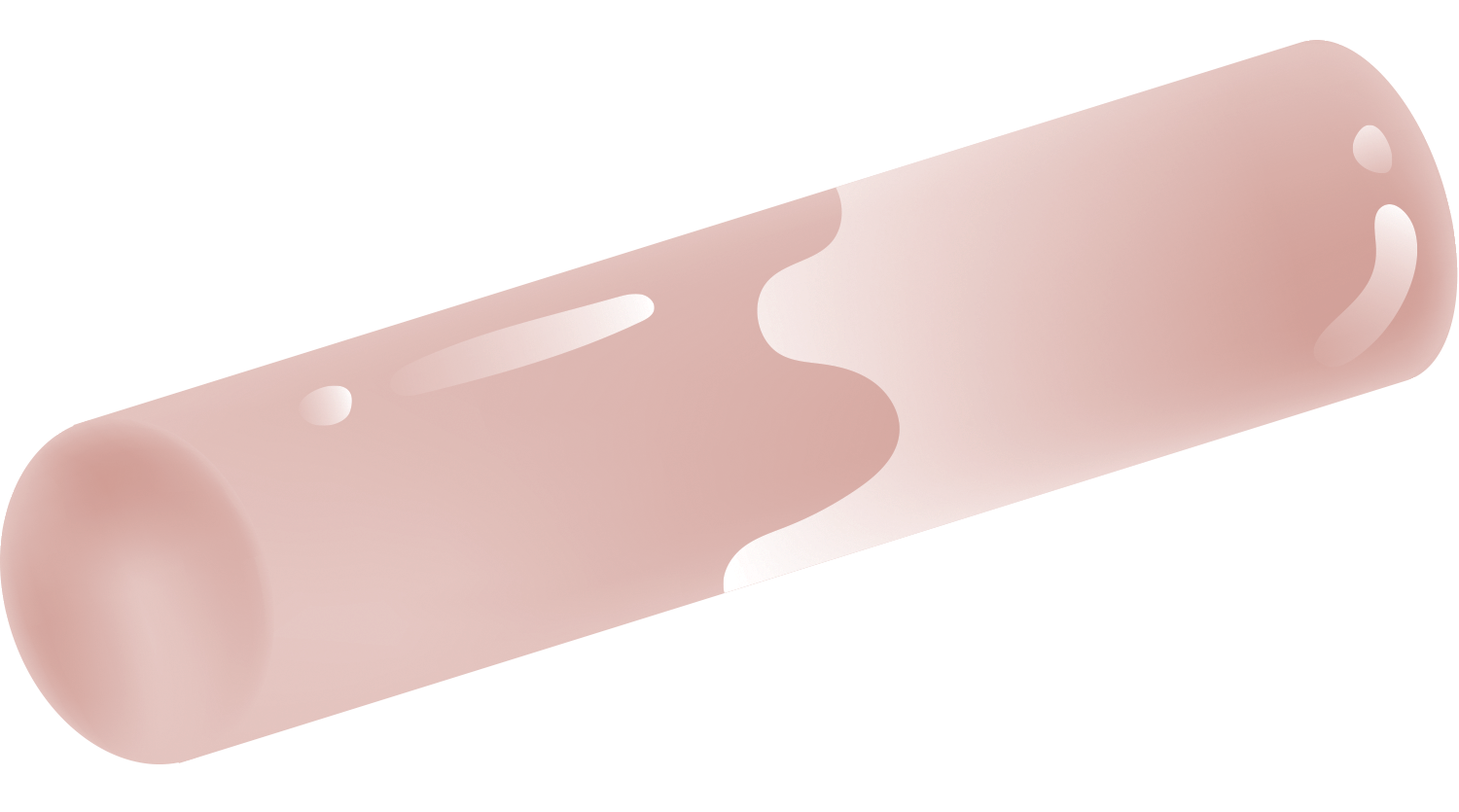 NỘI DUNG BÀI HỌC
I
II
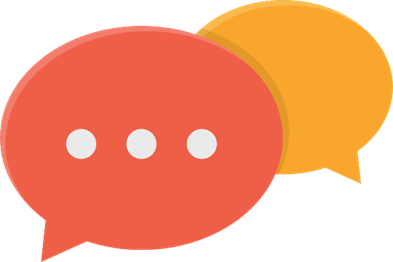 ƯỚC LƯỢNG KHOẢNG CÁCH
ƯỚC LƯỢNG CHIỀU CAO
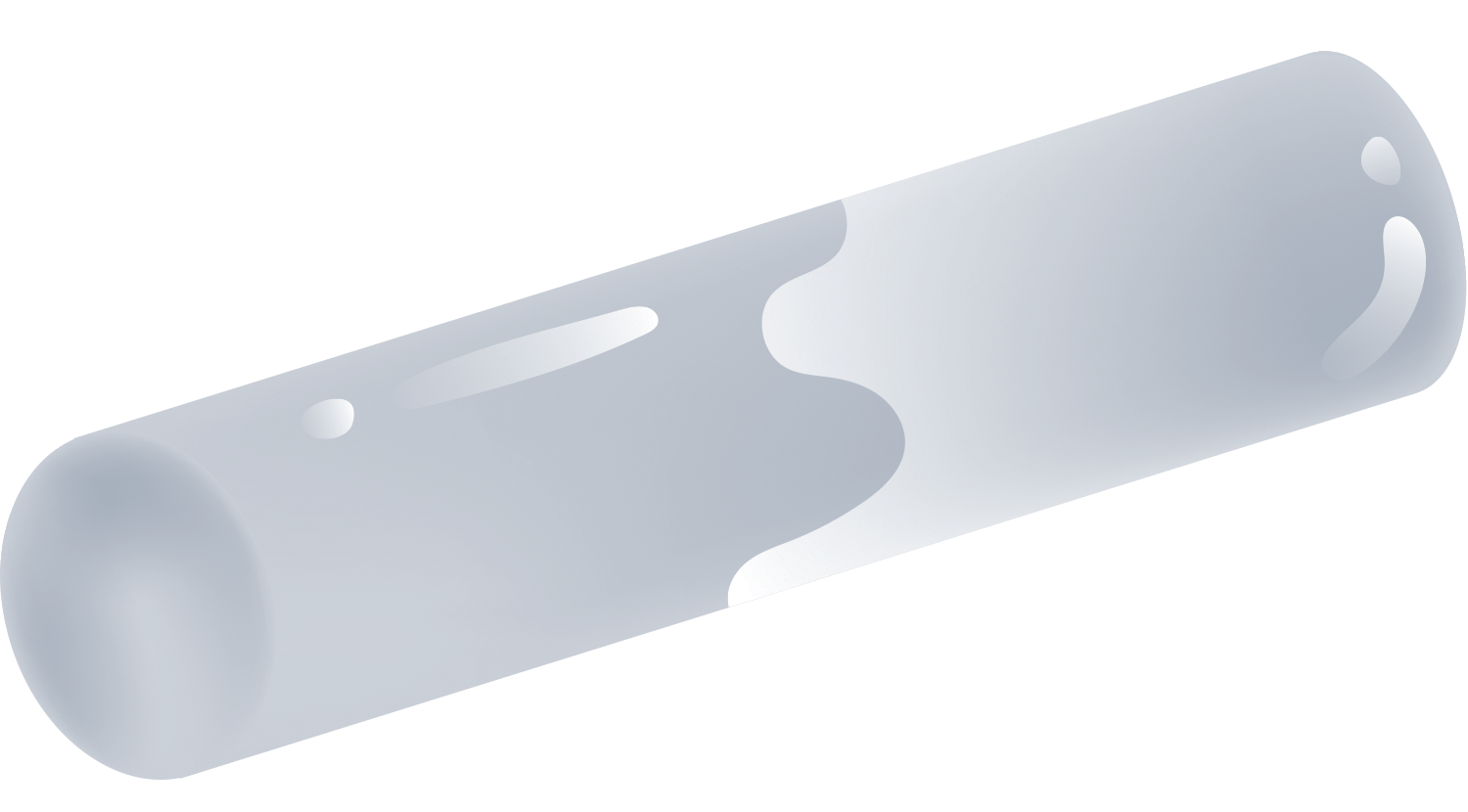 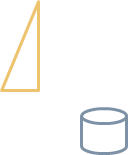 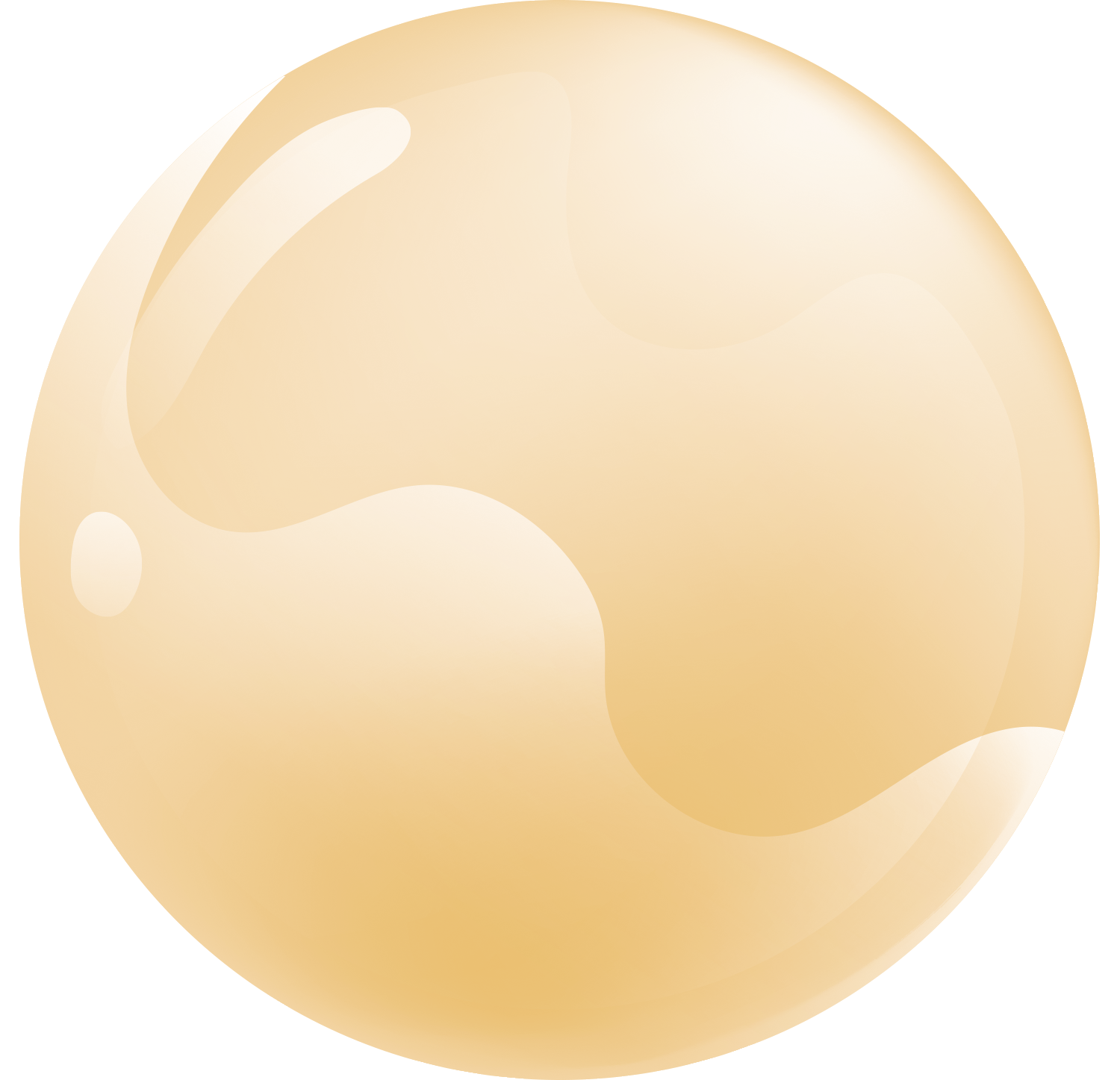 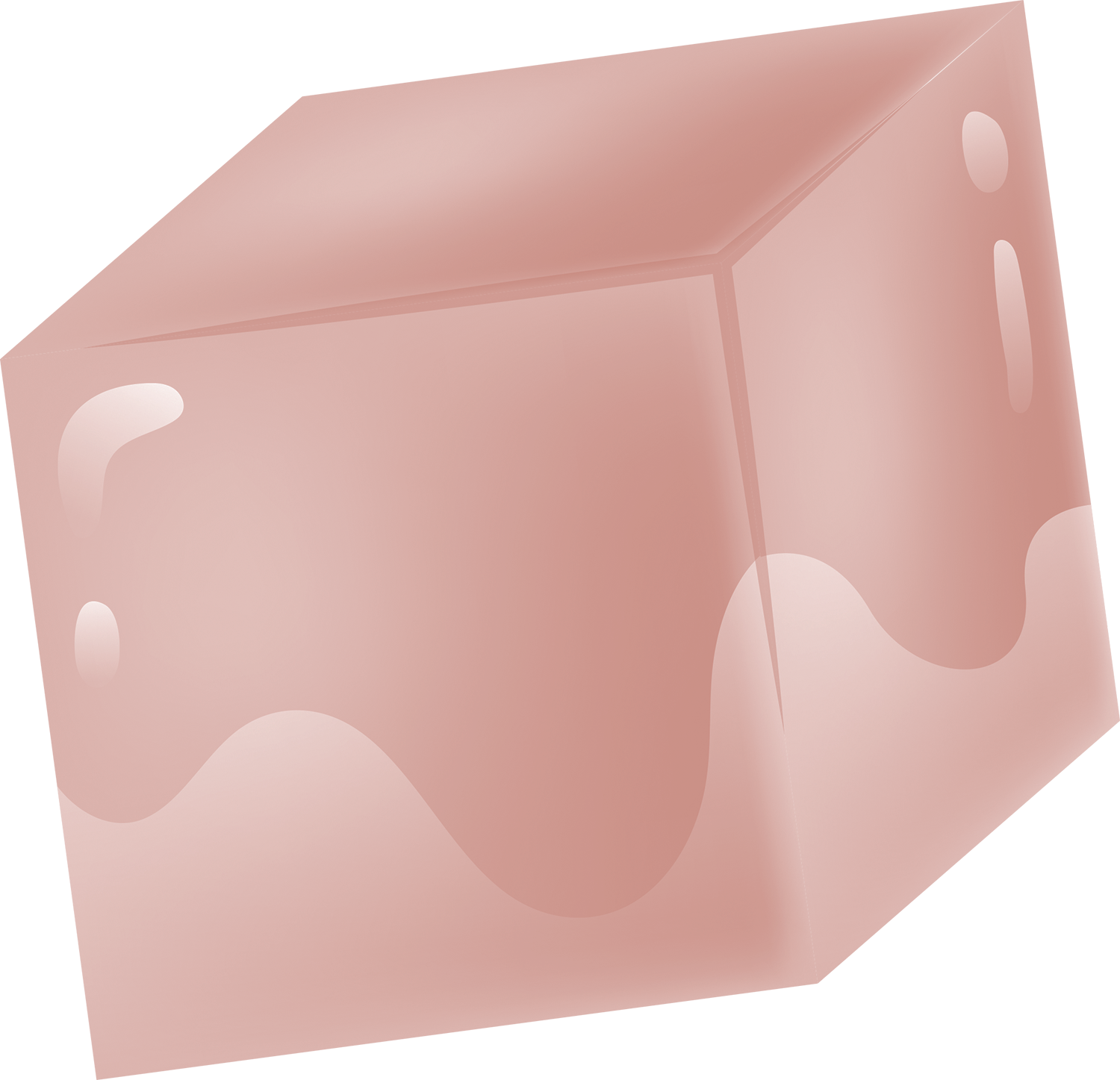 I
ƯỚC LƯỢNG KHOẢNG CÁCH
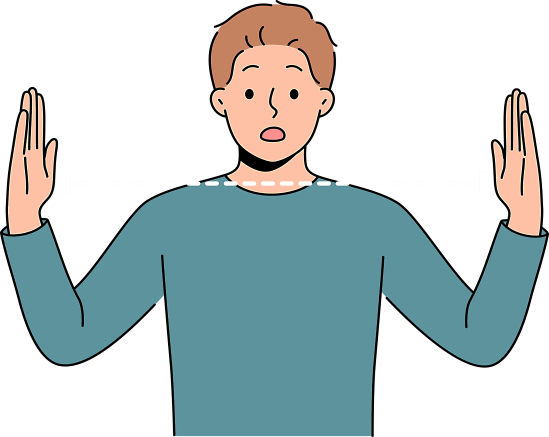 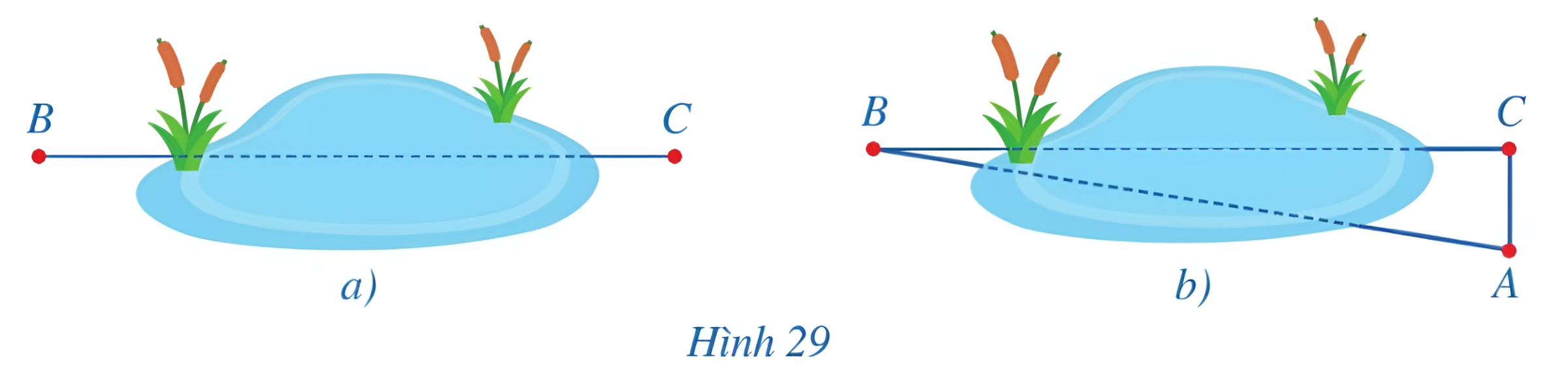 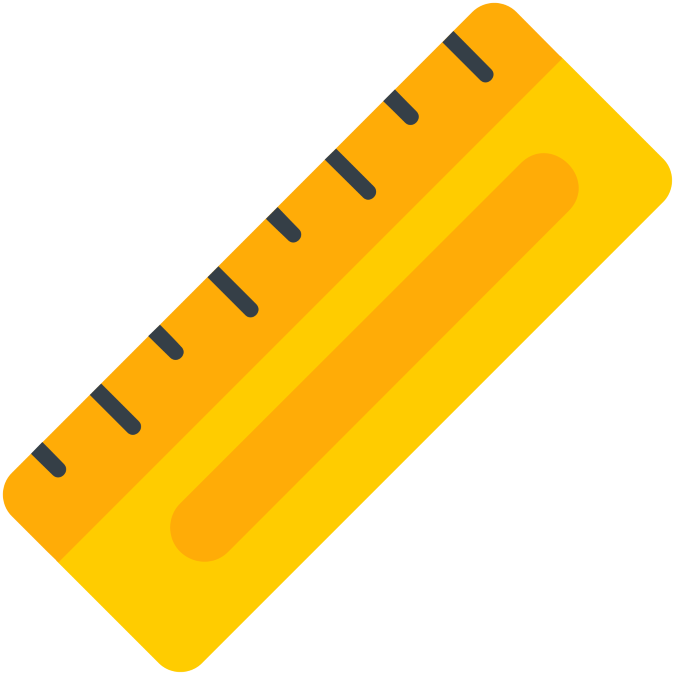 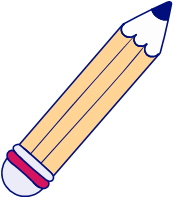 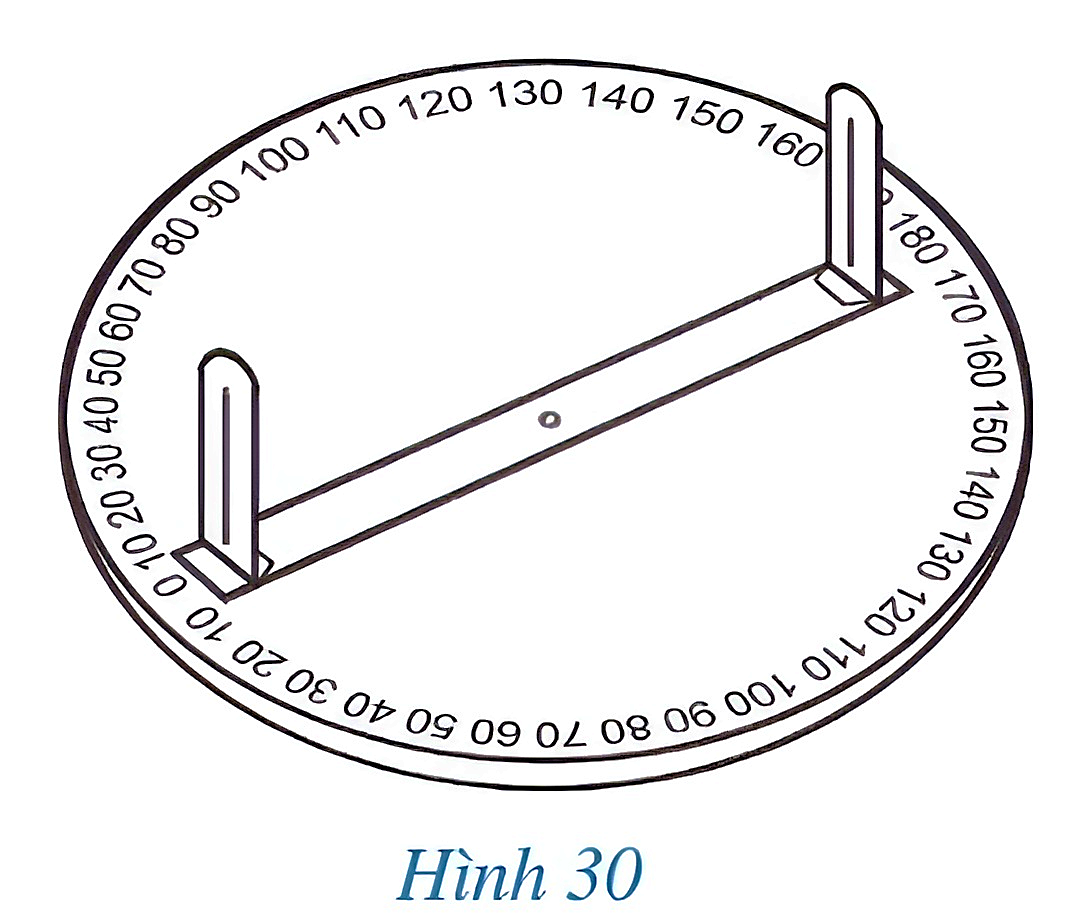 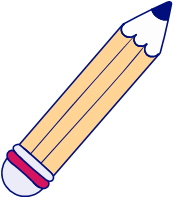 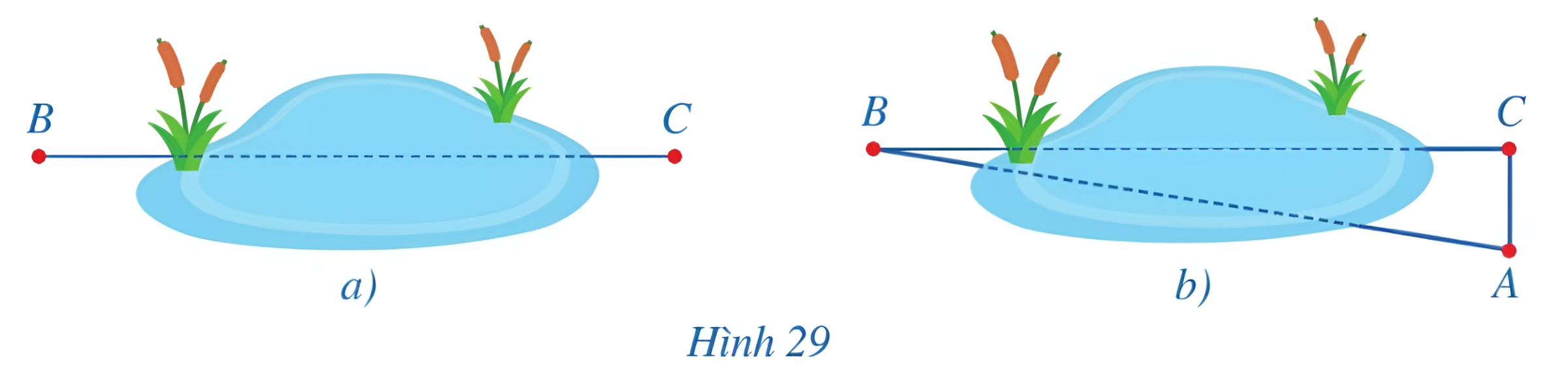 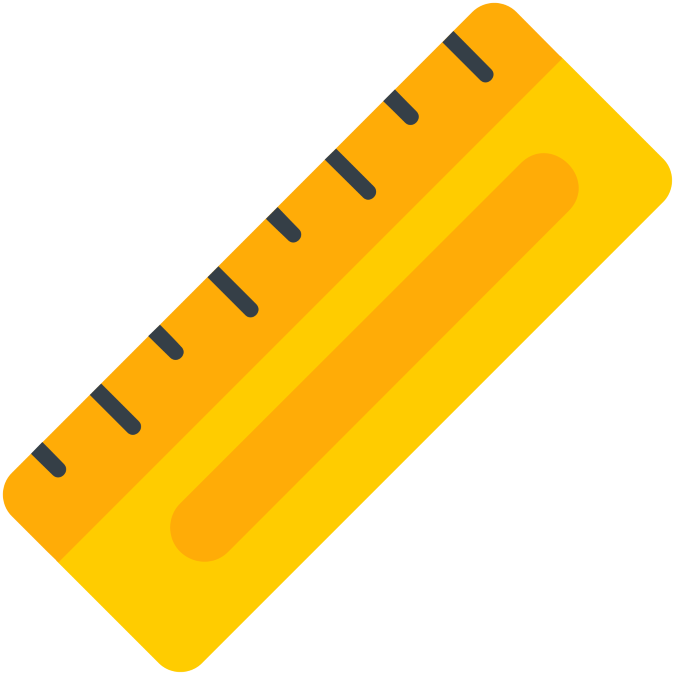 Giải:
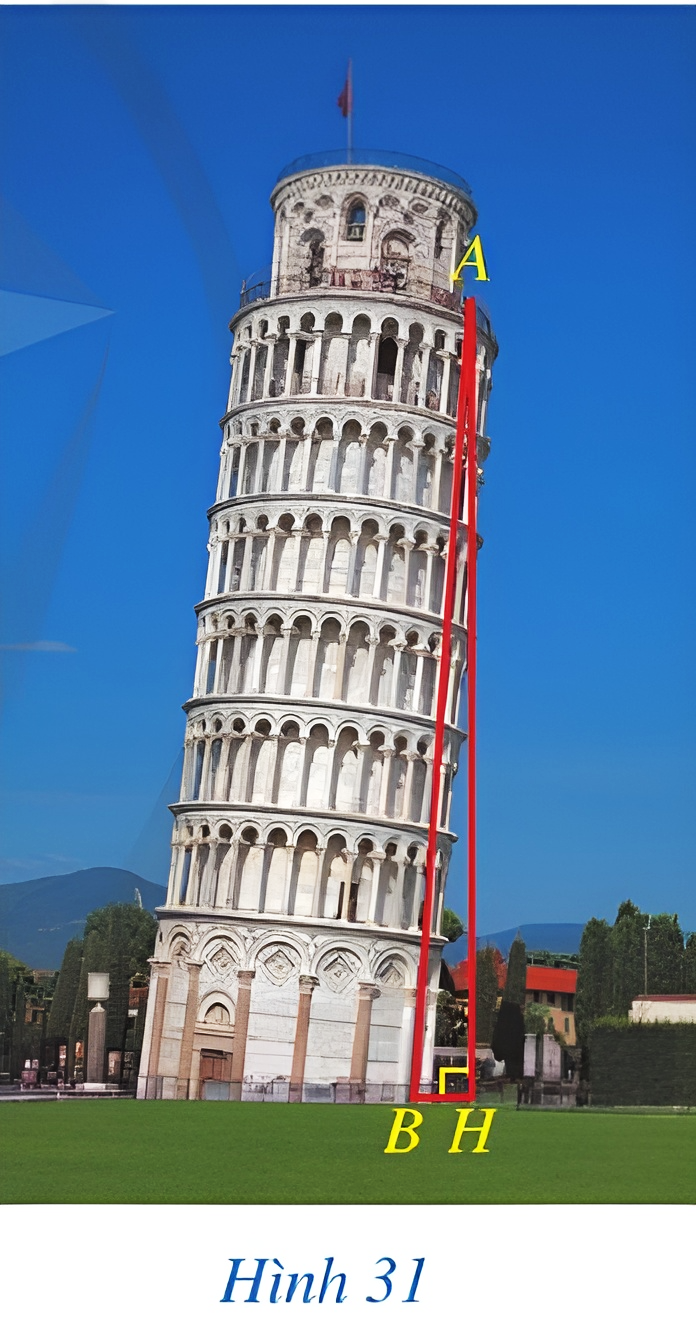 Giải:
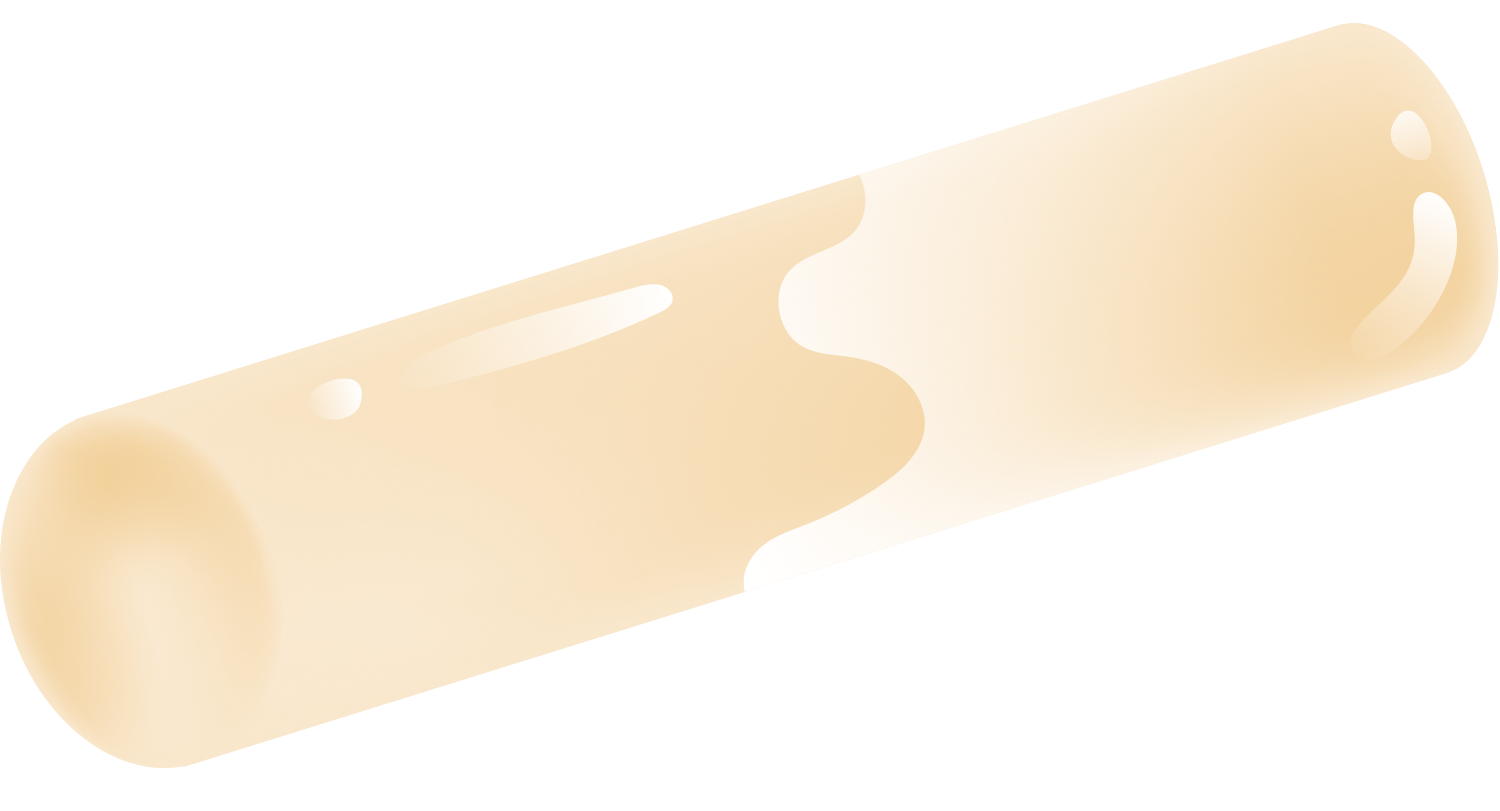 Luyện tập 1
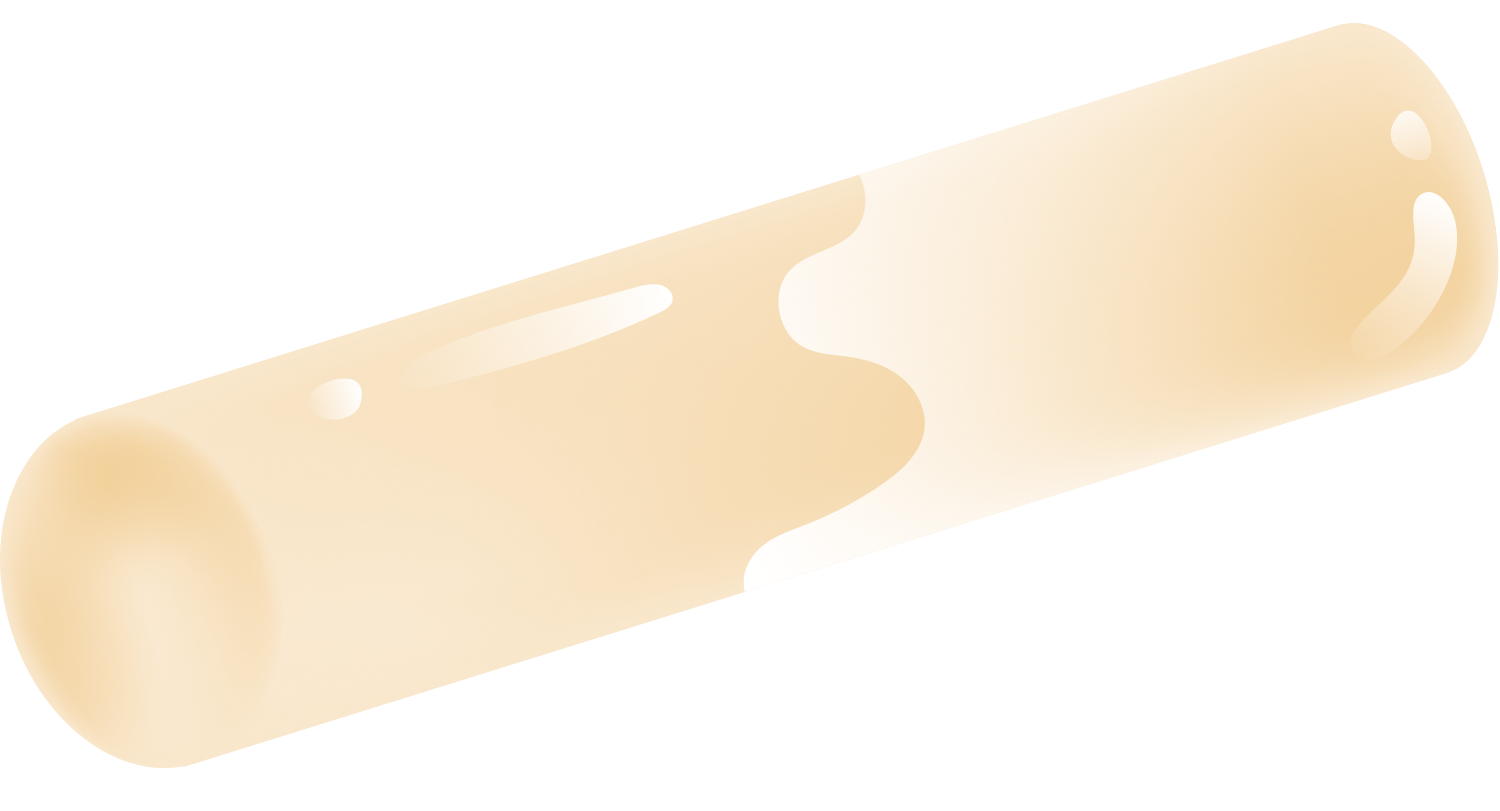 Giải bài toán ở phần mở đầu
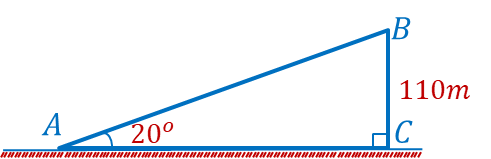 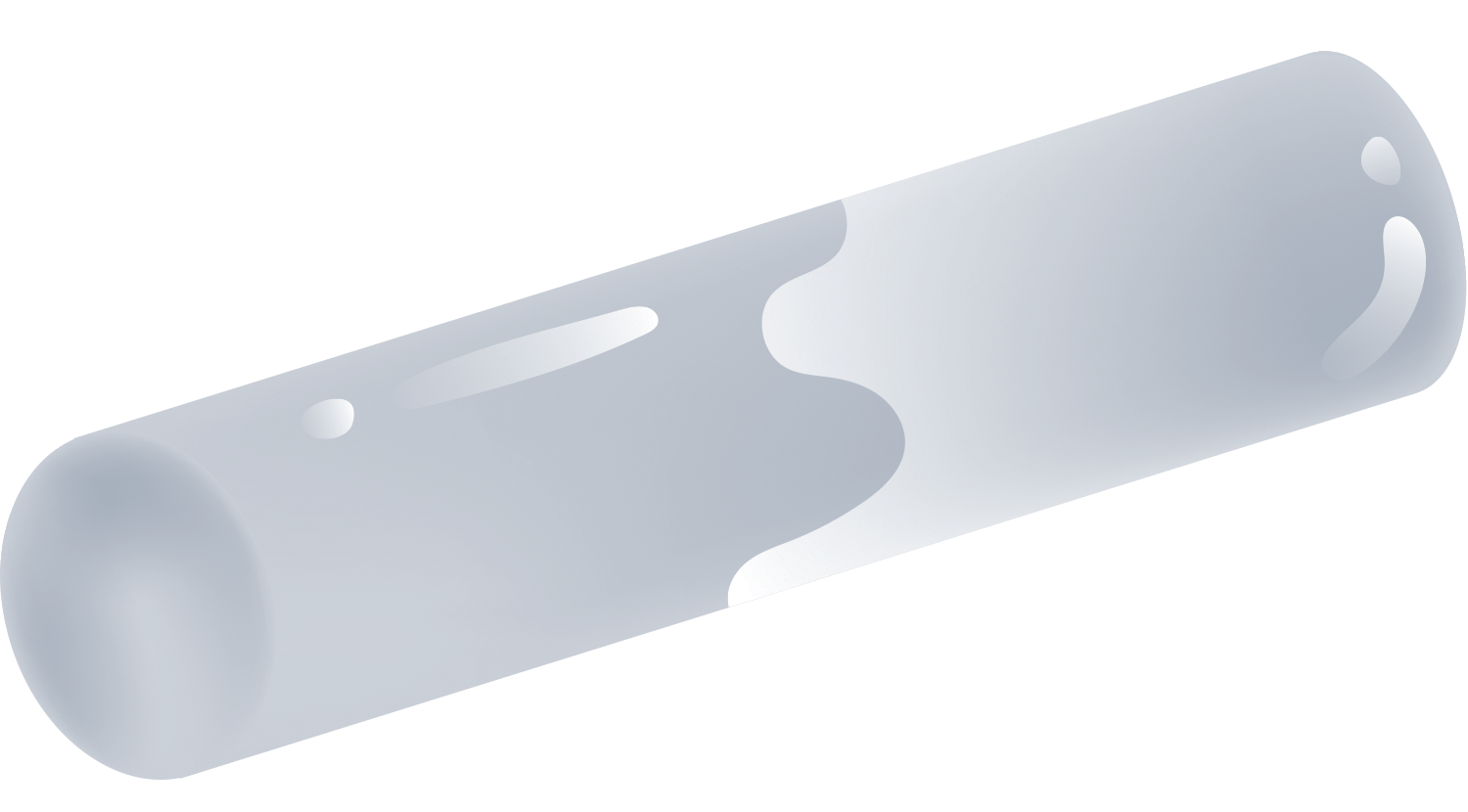 Luyện tập 1
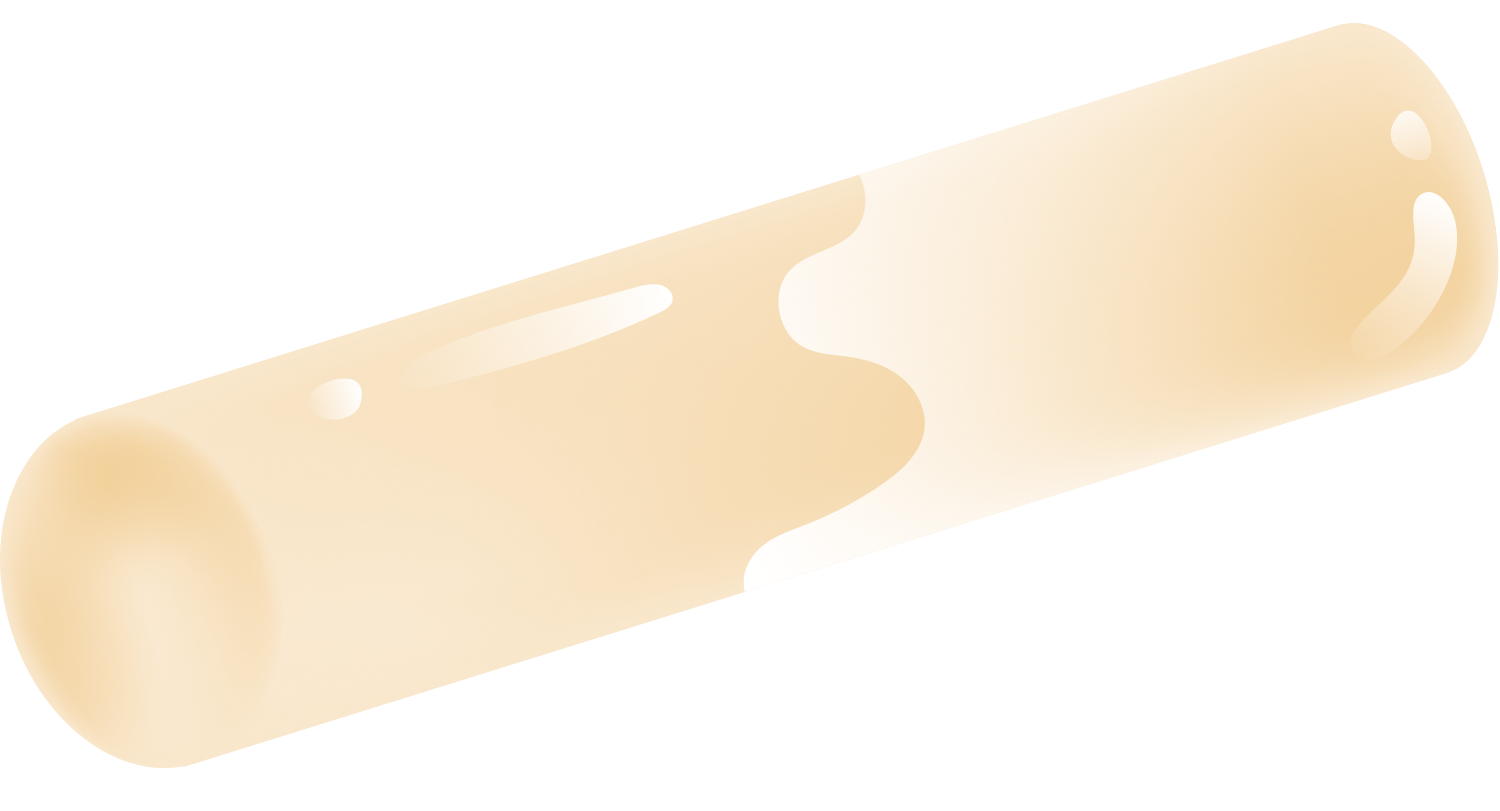 Tính 𝐴𝐵 trong Hình 29b
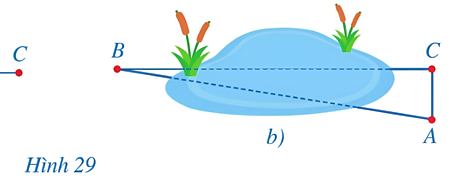 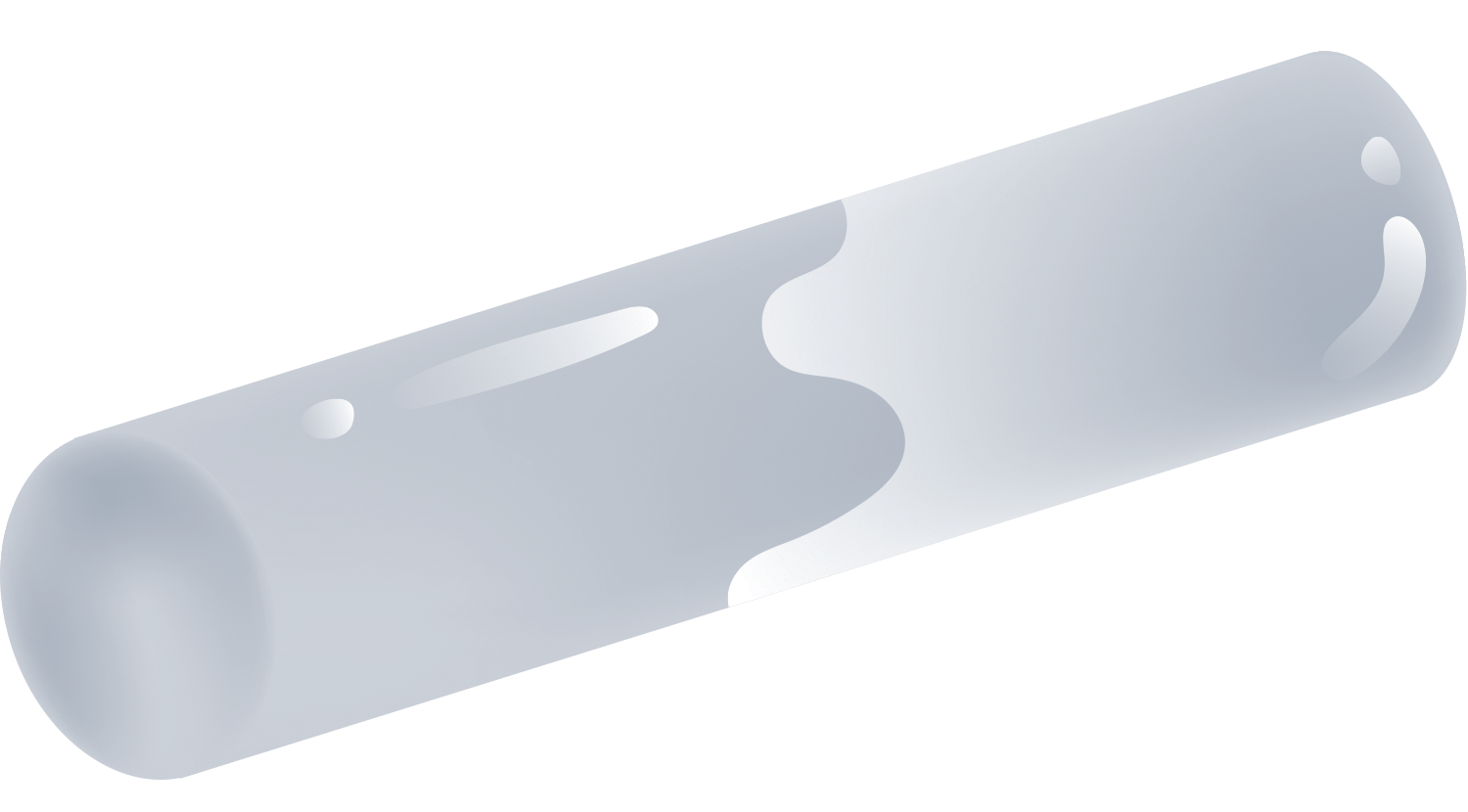 II
ƯỚC LƯỢNG CHIỀU CAO
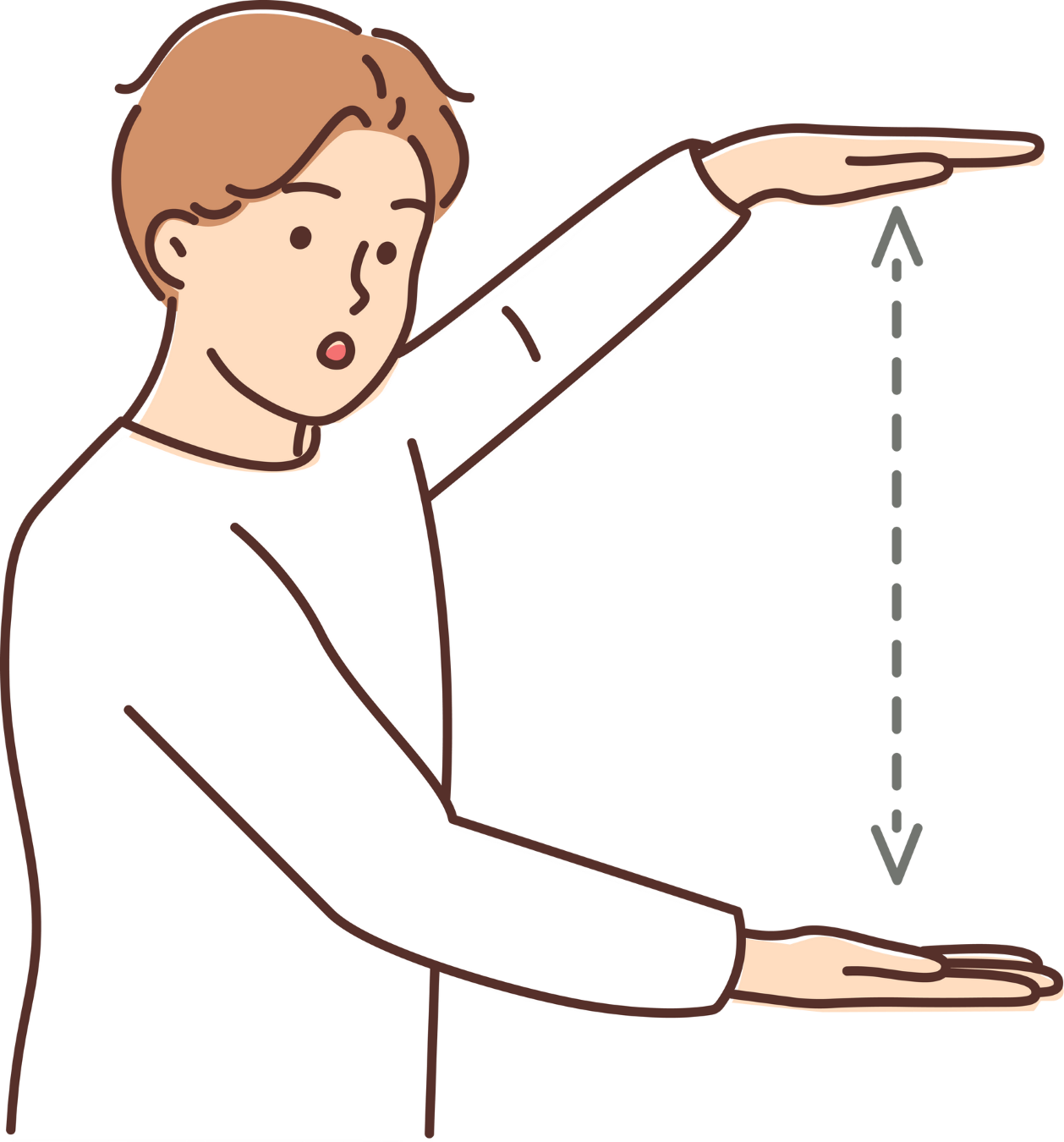 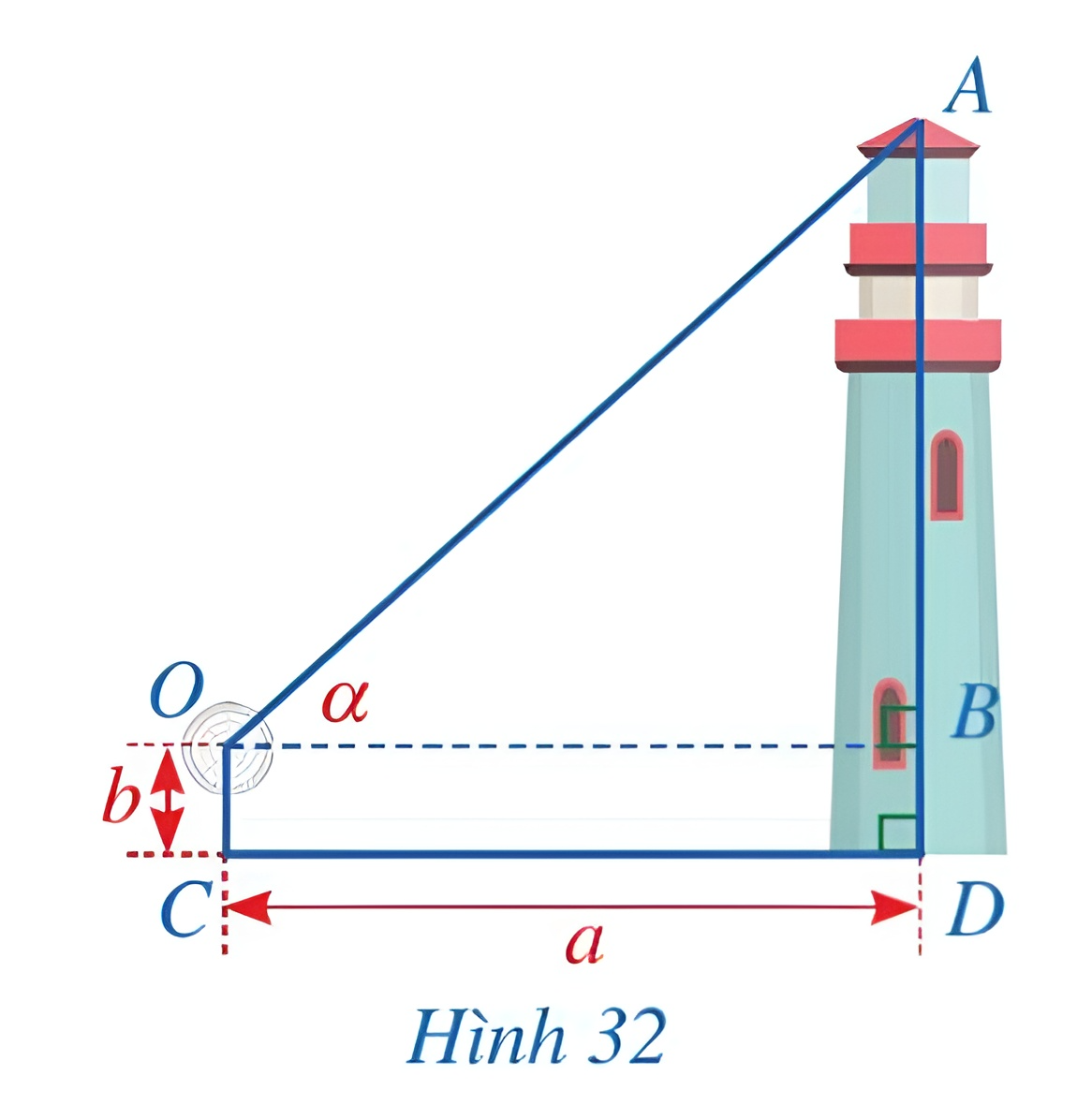 Giải:
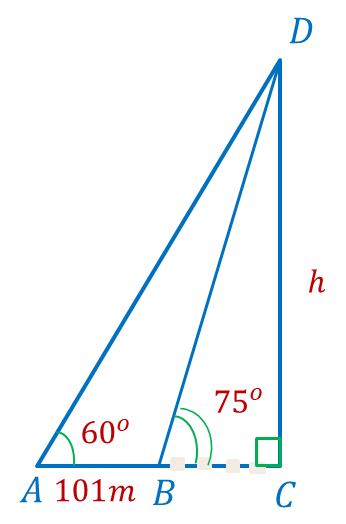 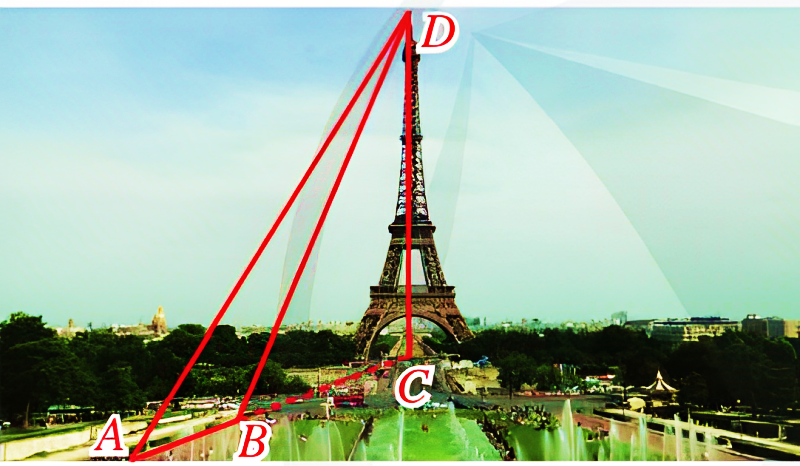 Tháp Eiffel
Giải:
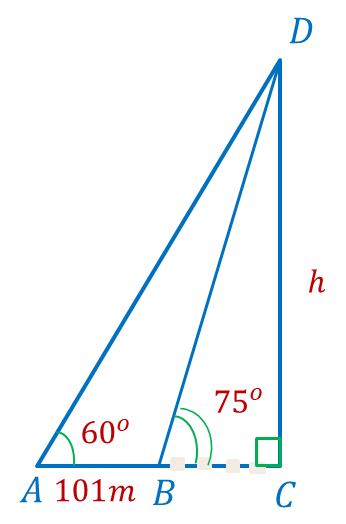 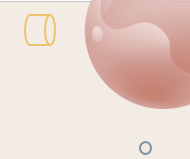 Luyện tập 2
Giải:
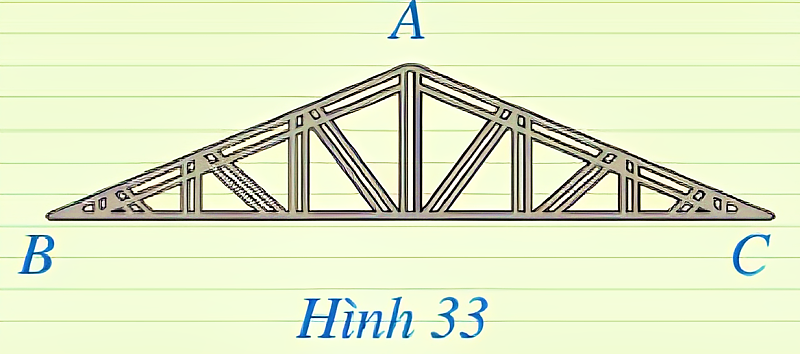 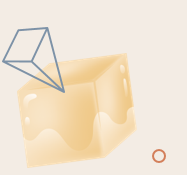 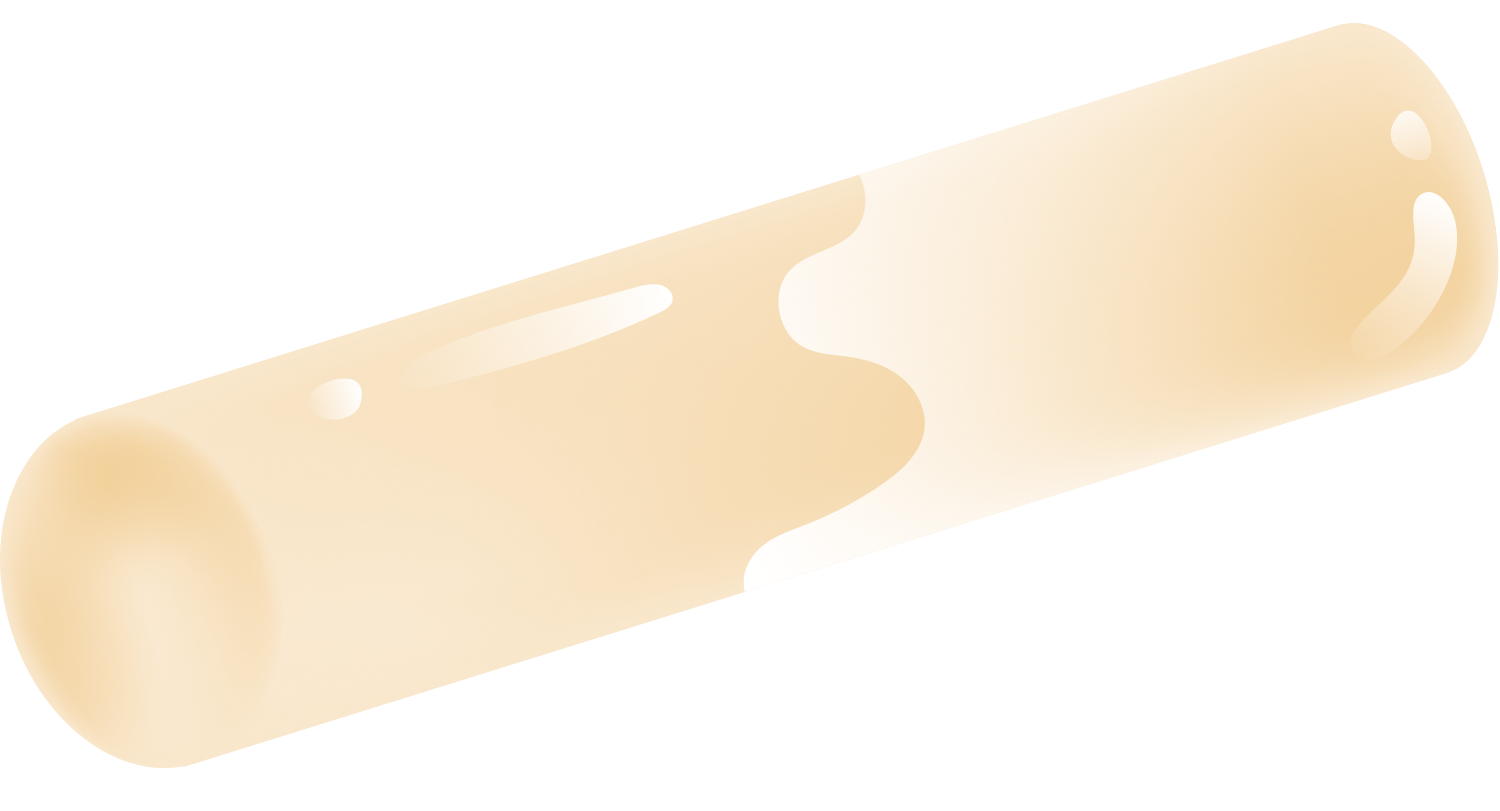 LUYỆN TẬP
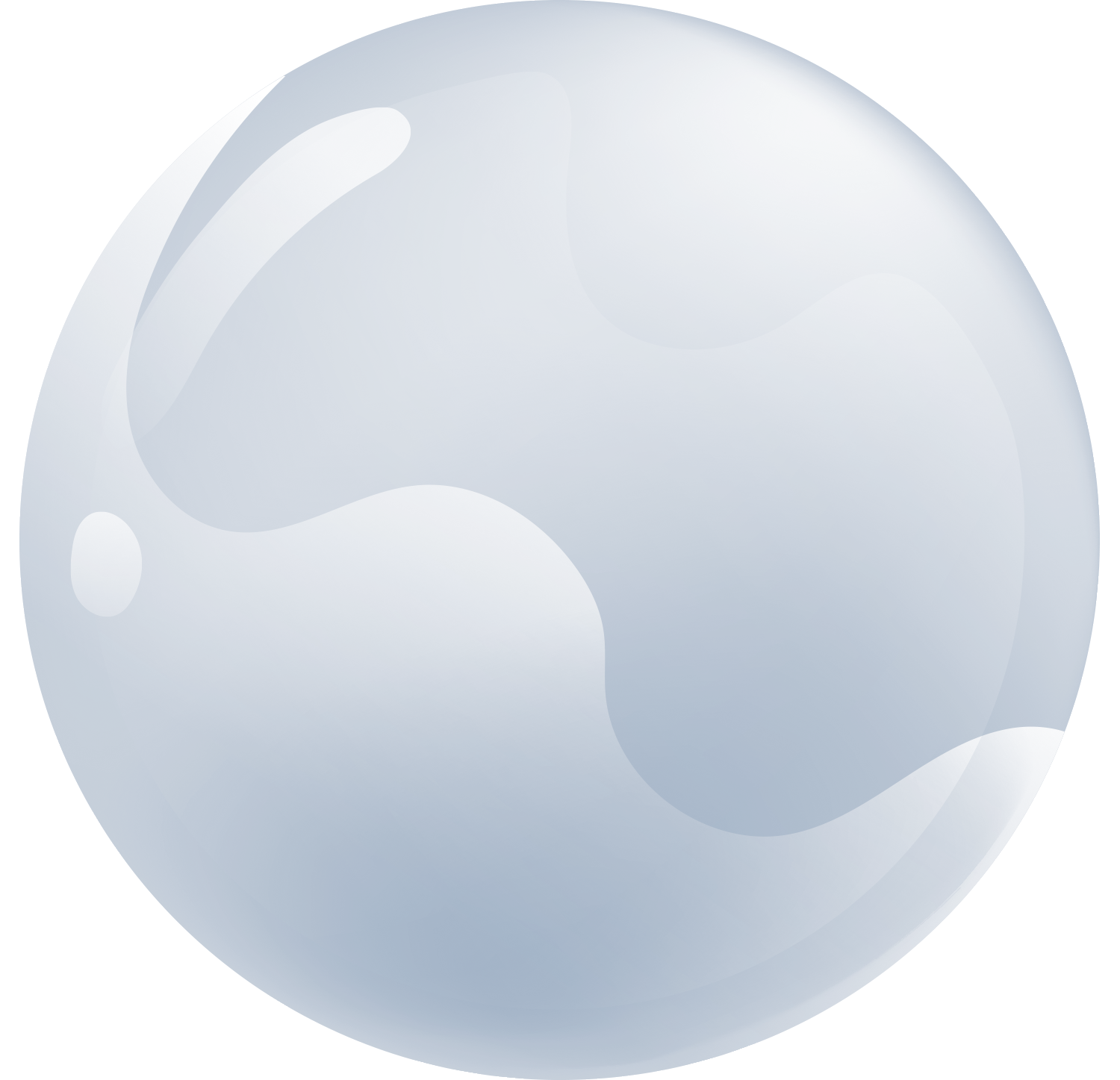 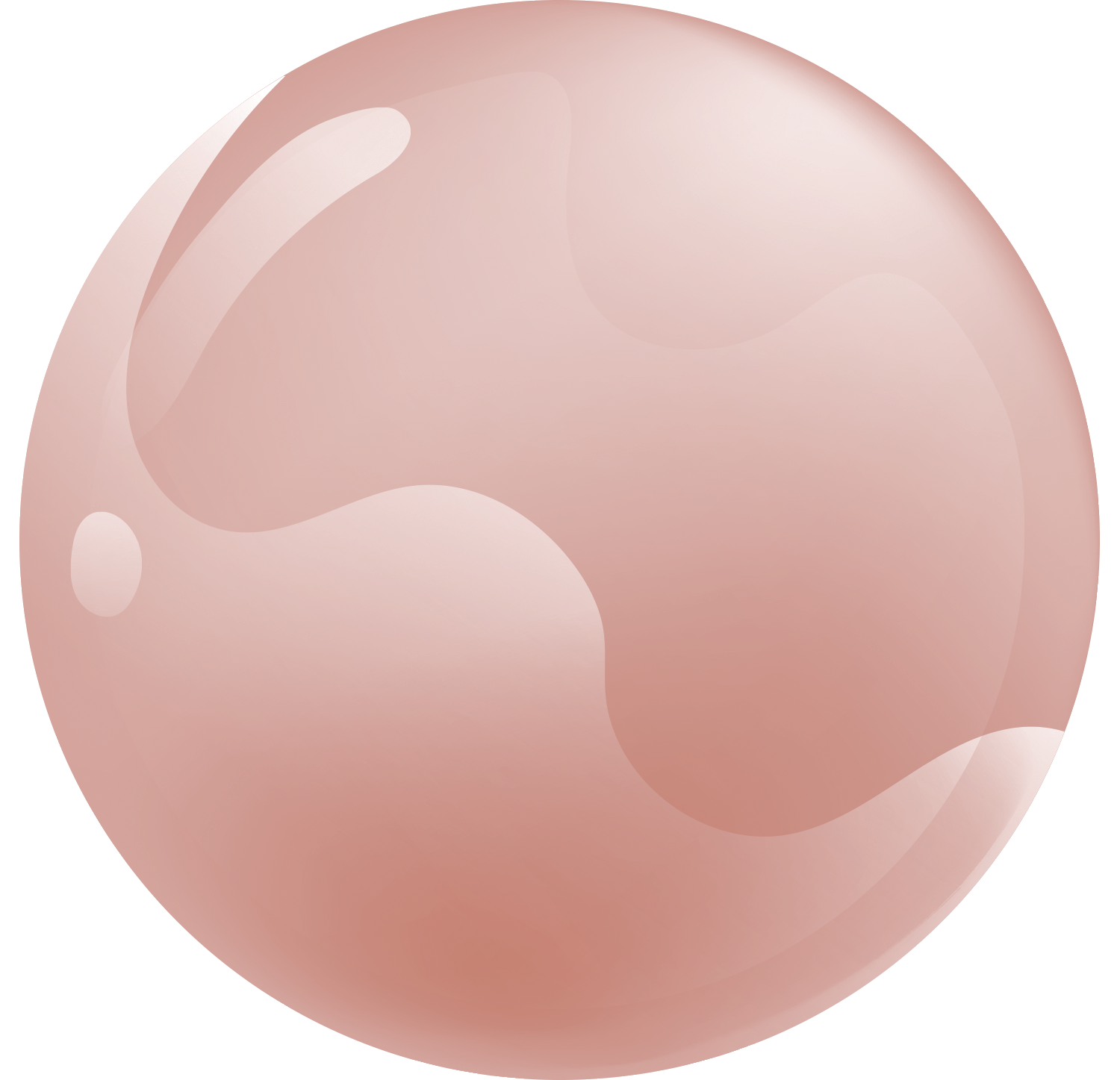 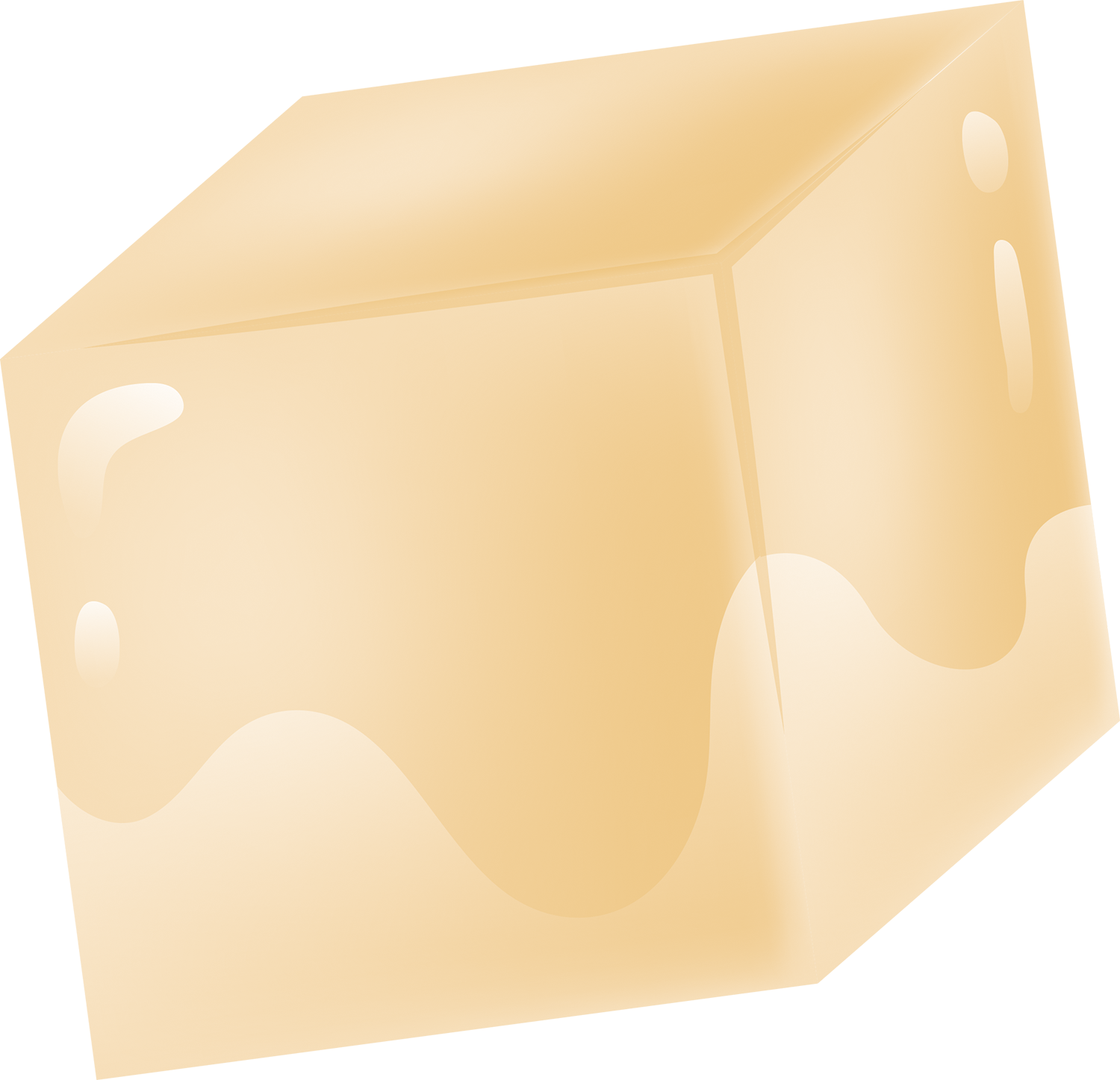 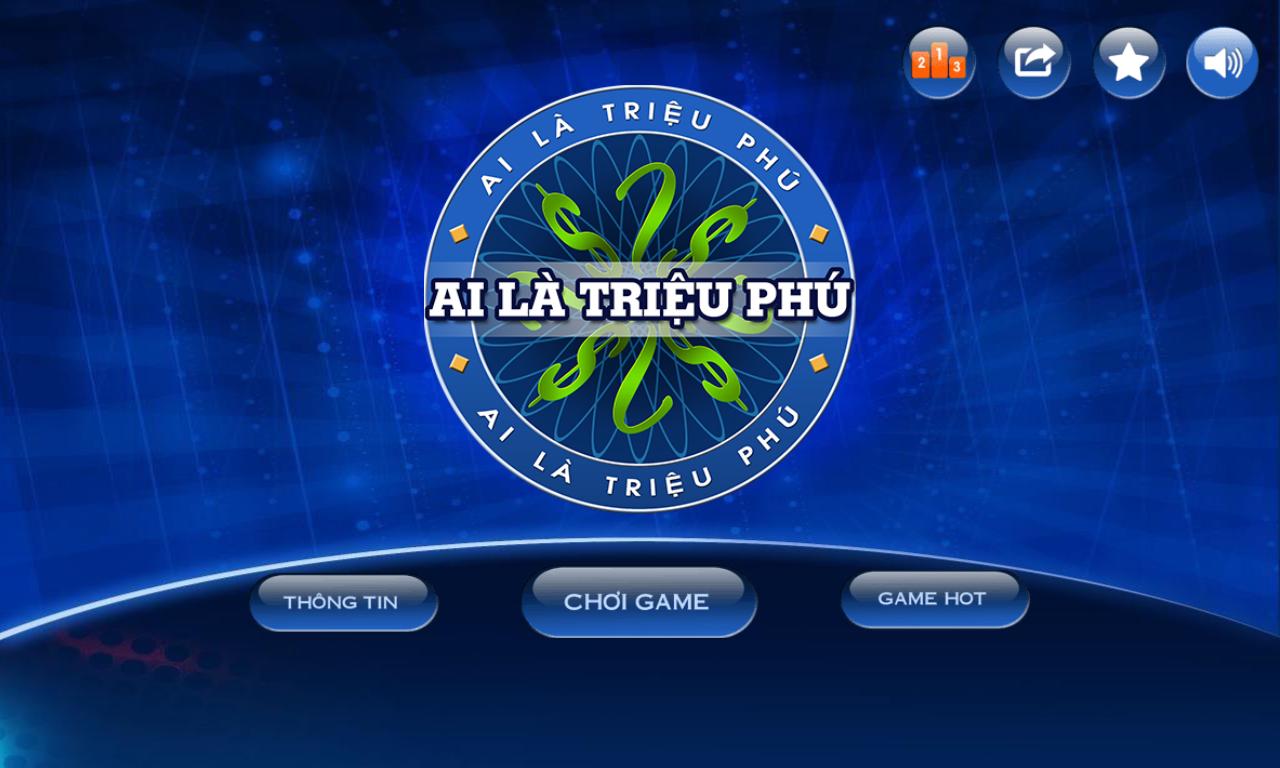 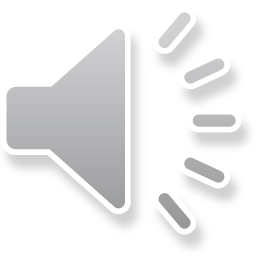 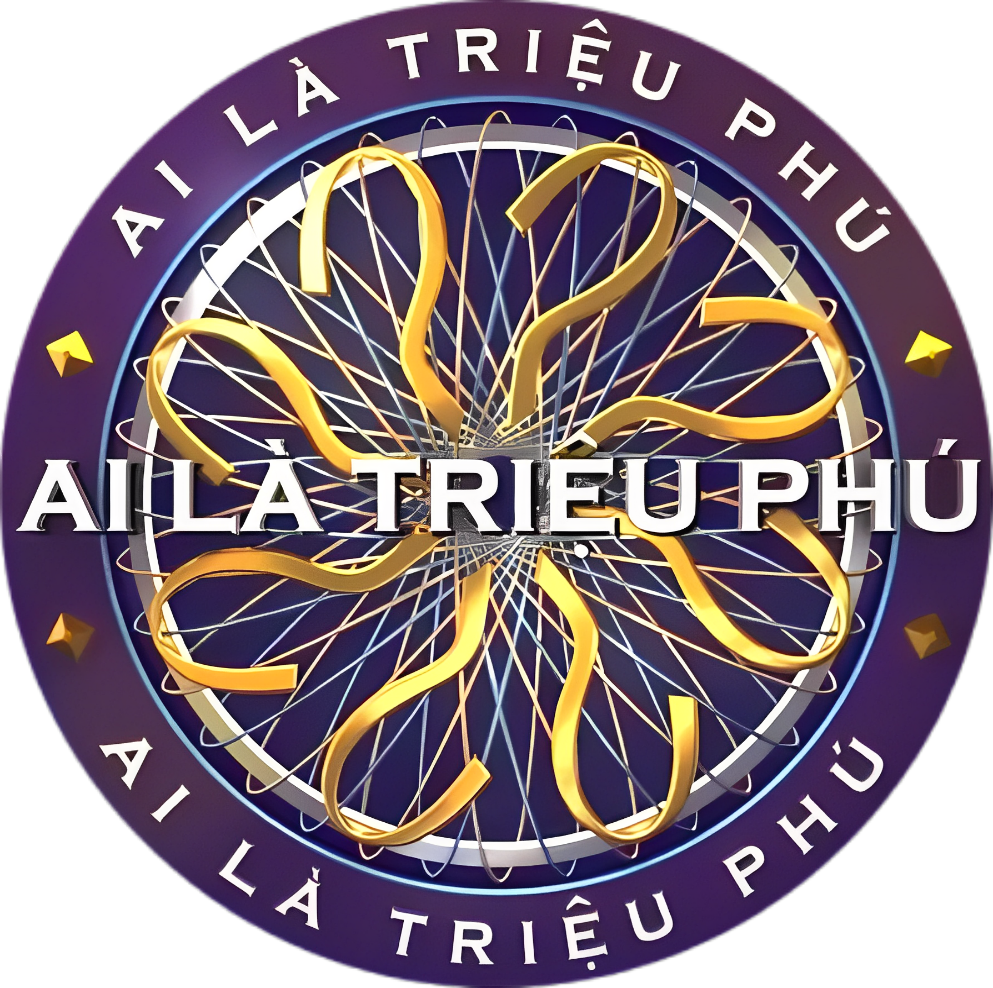 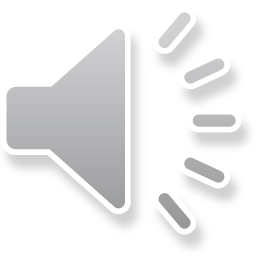 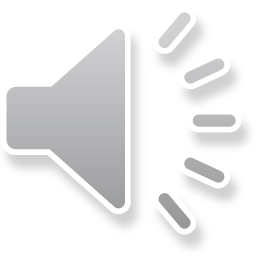 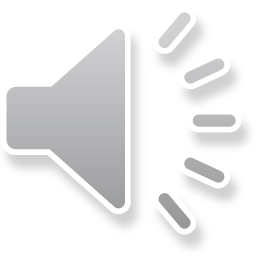 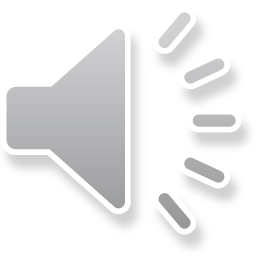 [Speaker Notes: Để hiển thị đáp án, các thầy cô bấm vào từng ô đáp án]
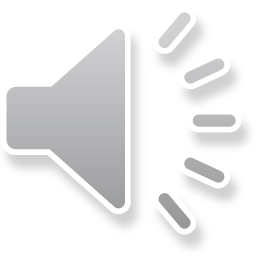 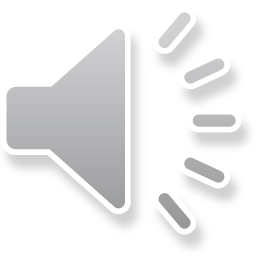 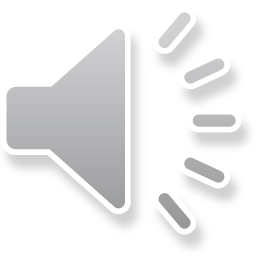 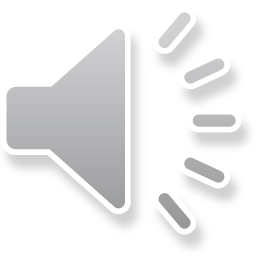 [Speaker Notes: Để hiển thị đáp án, các thầy cô bấm vào từng ô đáp án]
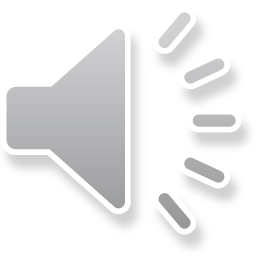 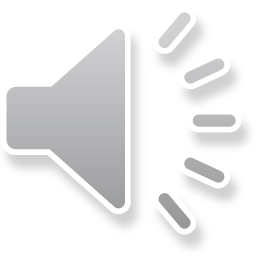 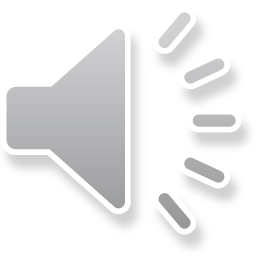 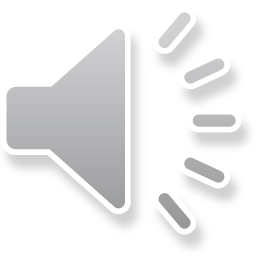 [Speaker Notes: Để hiển thị đáp án, các thầy cô bấm vào từng ô đáp án]
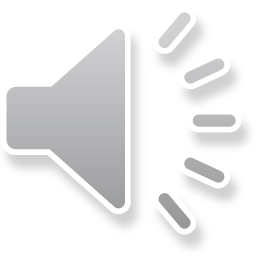 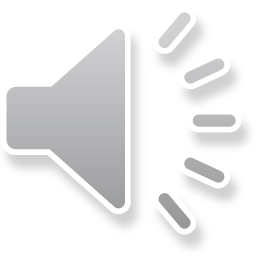 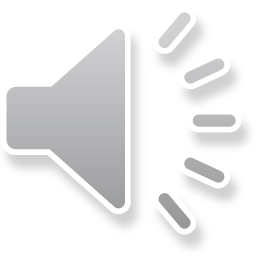 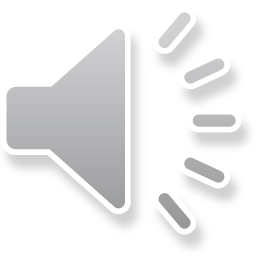 [Speaker Notes: Để hiển thị đáp án, các thầy cô bấm vào từng ô đáp án]
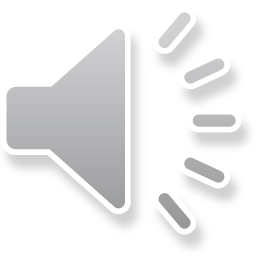 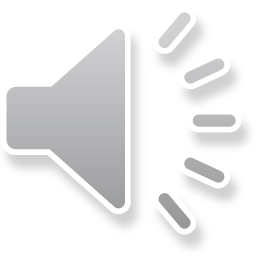 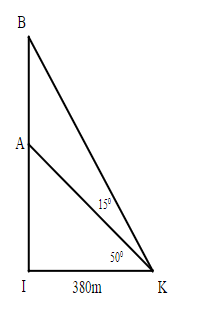 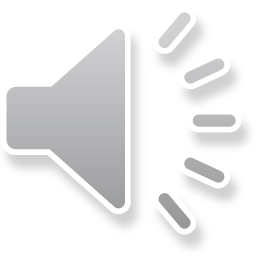 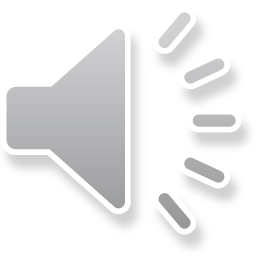 [Speaker Notes: Để hiển thị đáp án, các thầy cô bấm vào từng ô đáp án]
Bài 1 (SGK – tr.90)
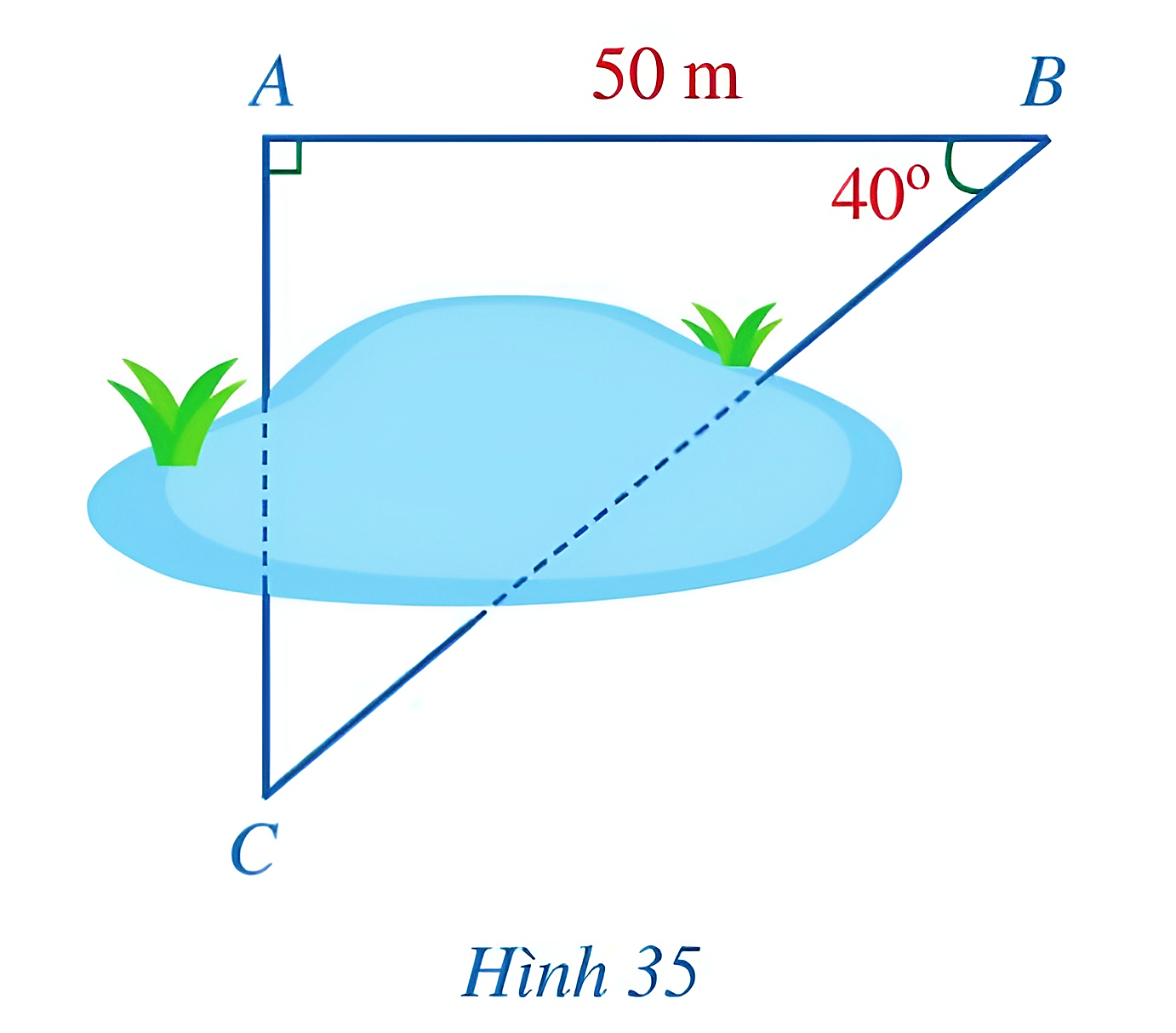 Giải:
Bài 2 (SGK – tr.91)
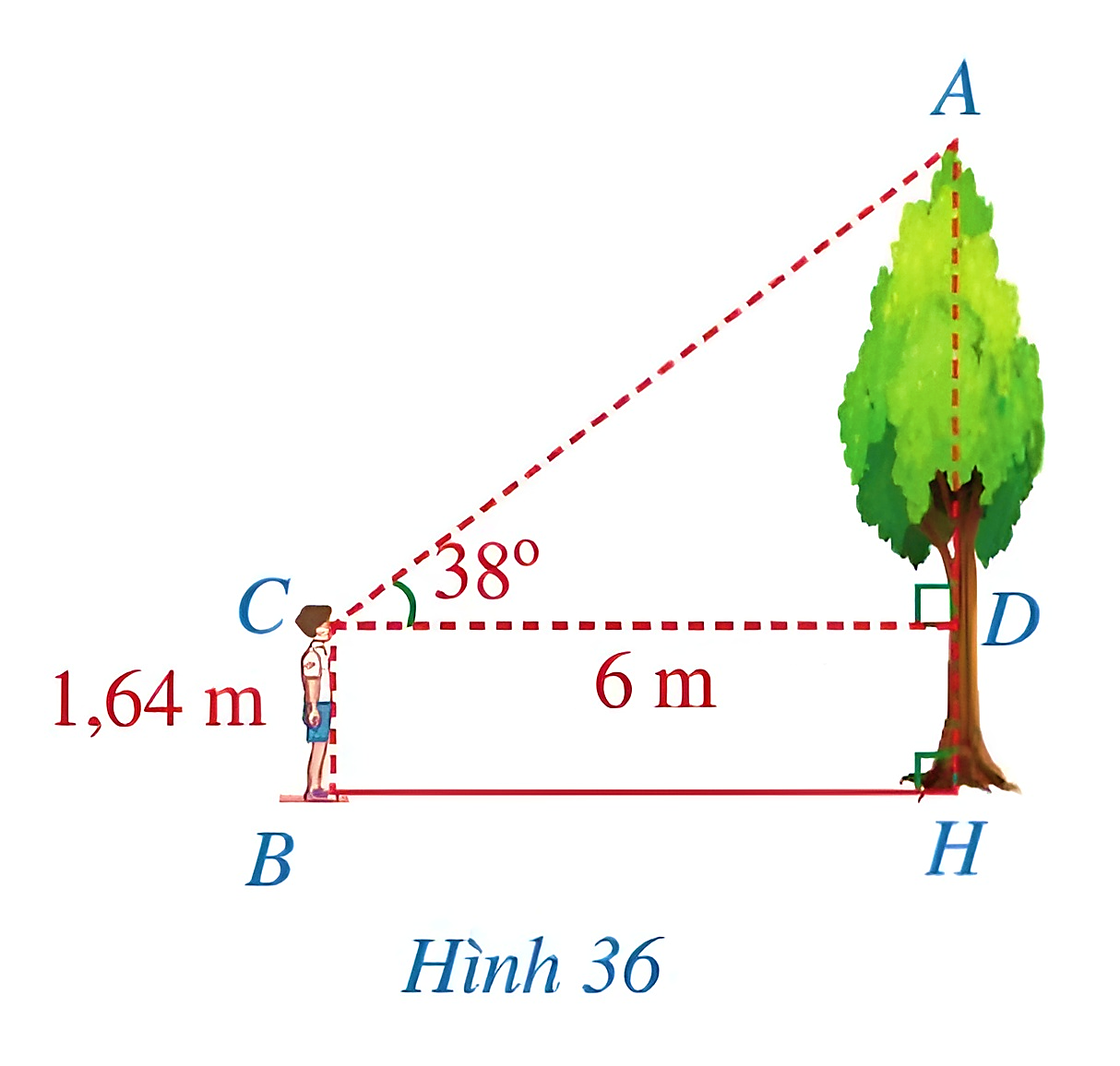 Để ước lượng chiều cao của một cây trong sân trường, bạn Hoàng đứng ở sân trường (theo phương thẳng đứng), mắt bạn Hoàng đặt
Giải:
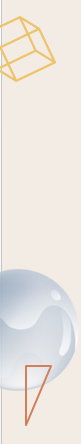 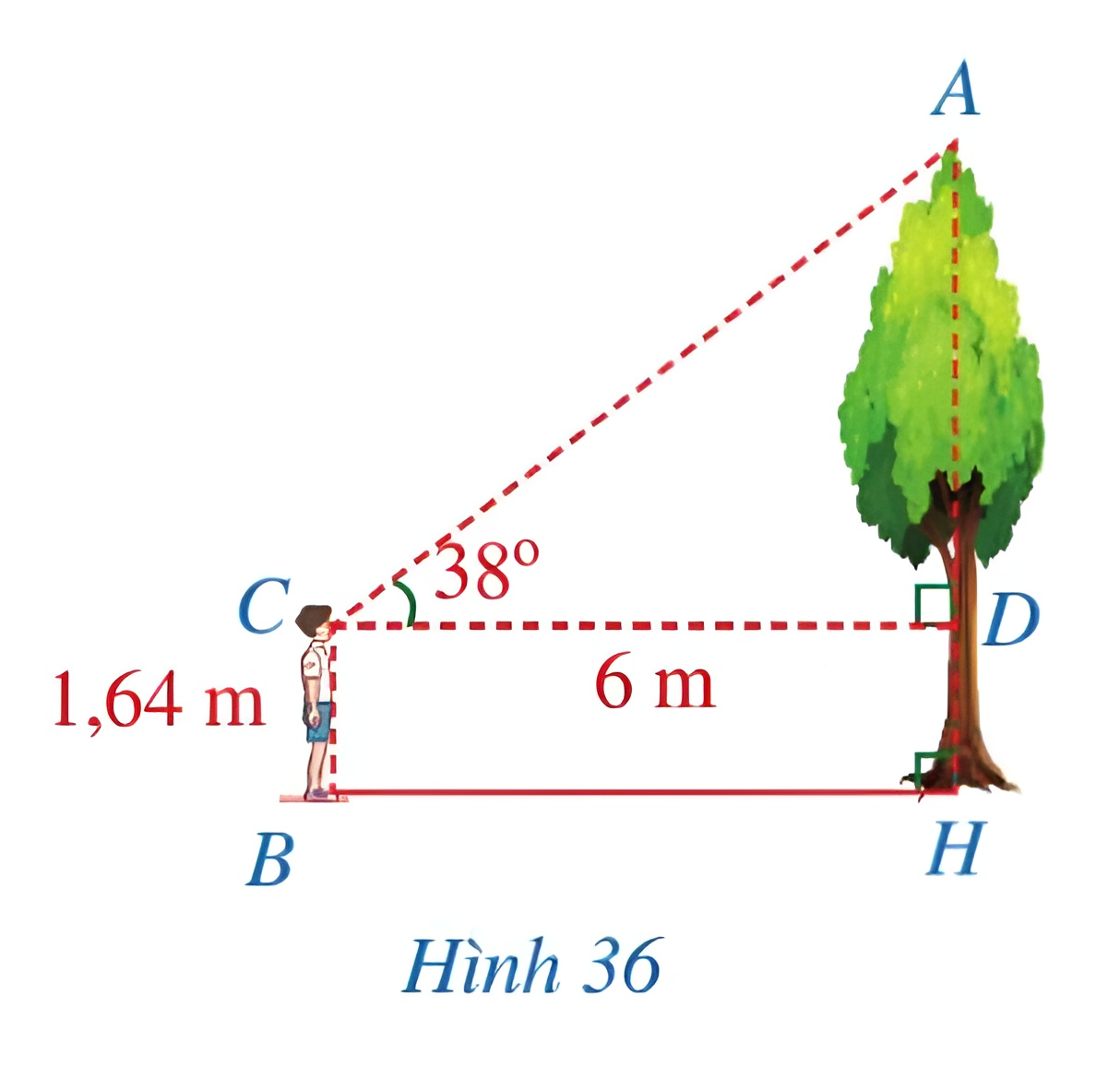 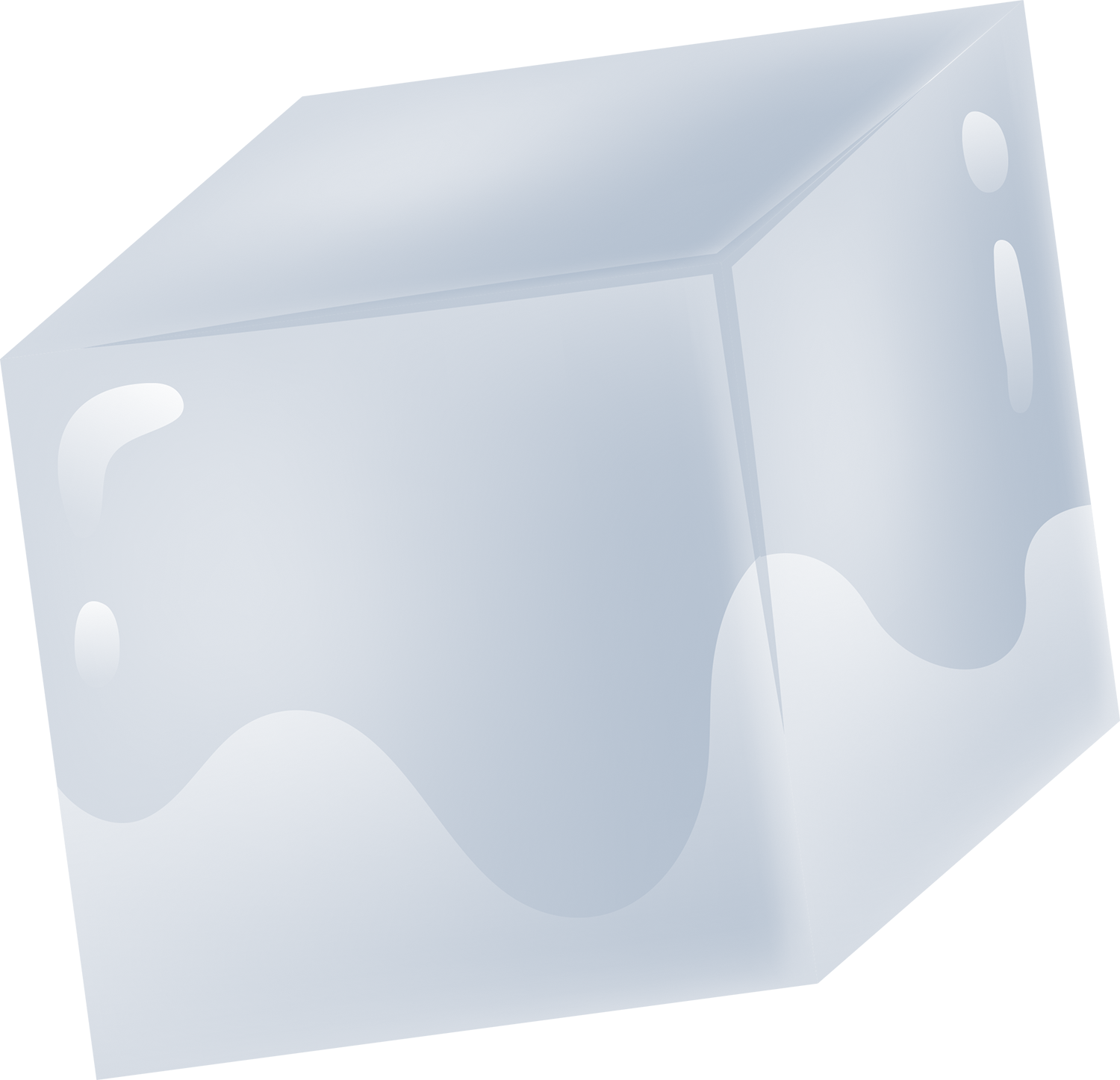 VẬN DỤNG
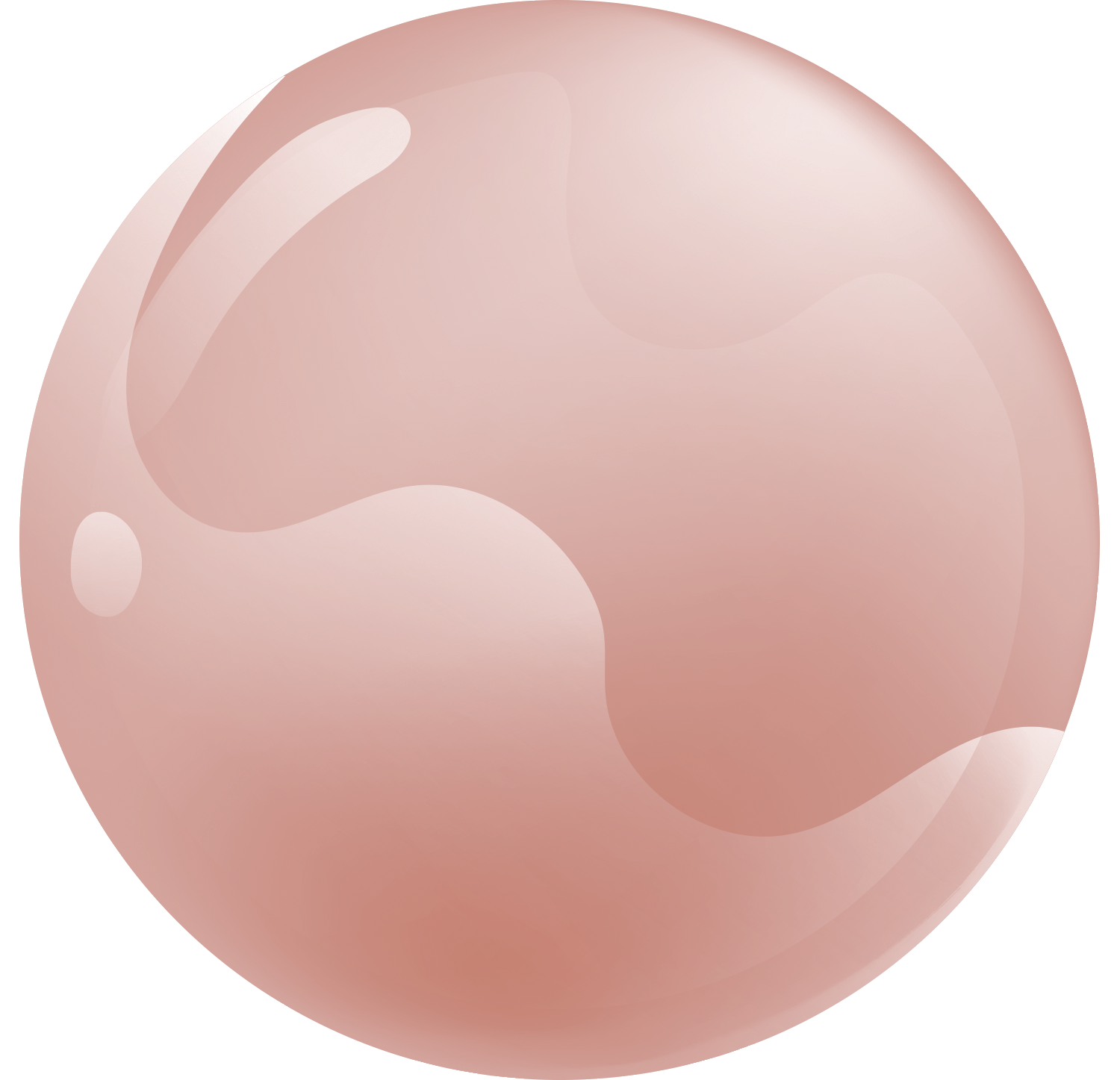 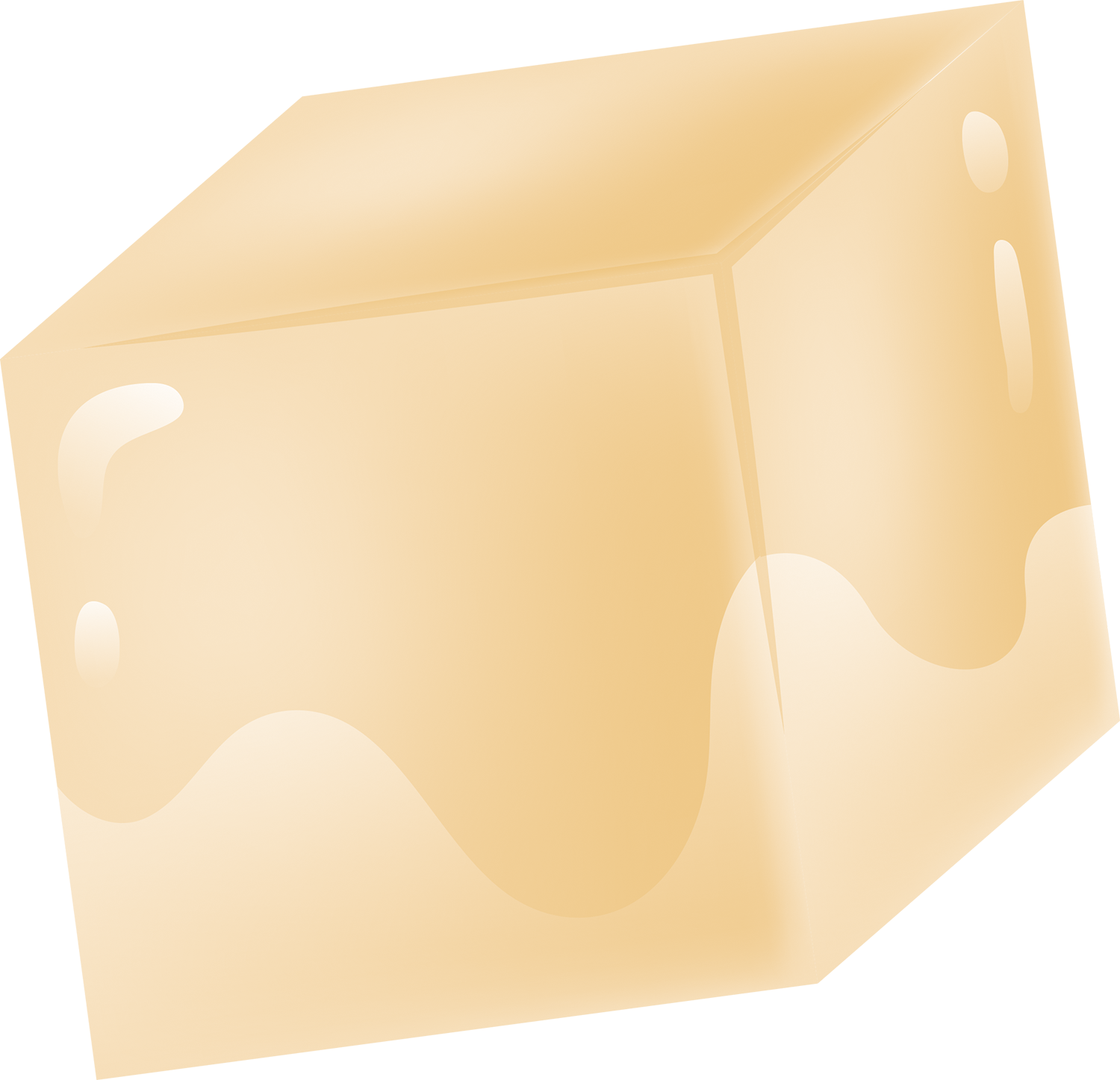 Bài 3 (SGK – tr.91)
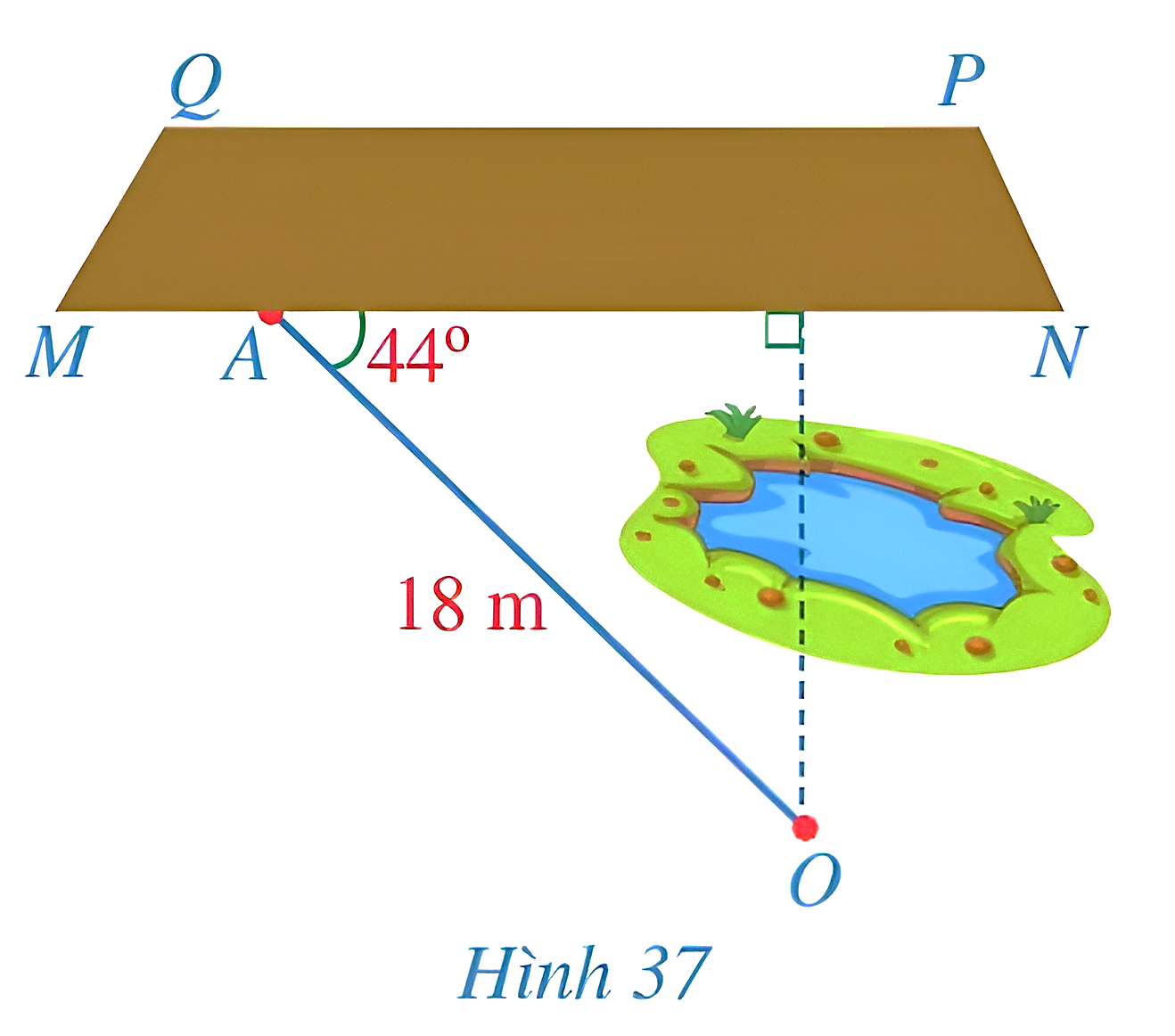 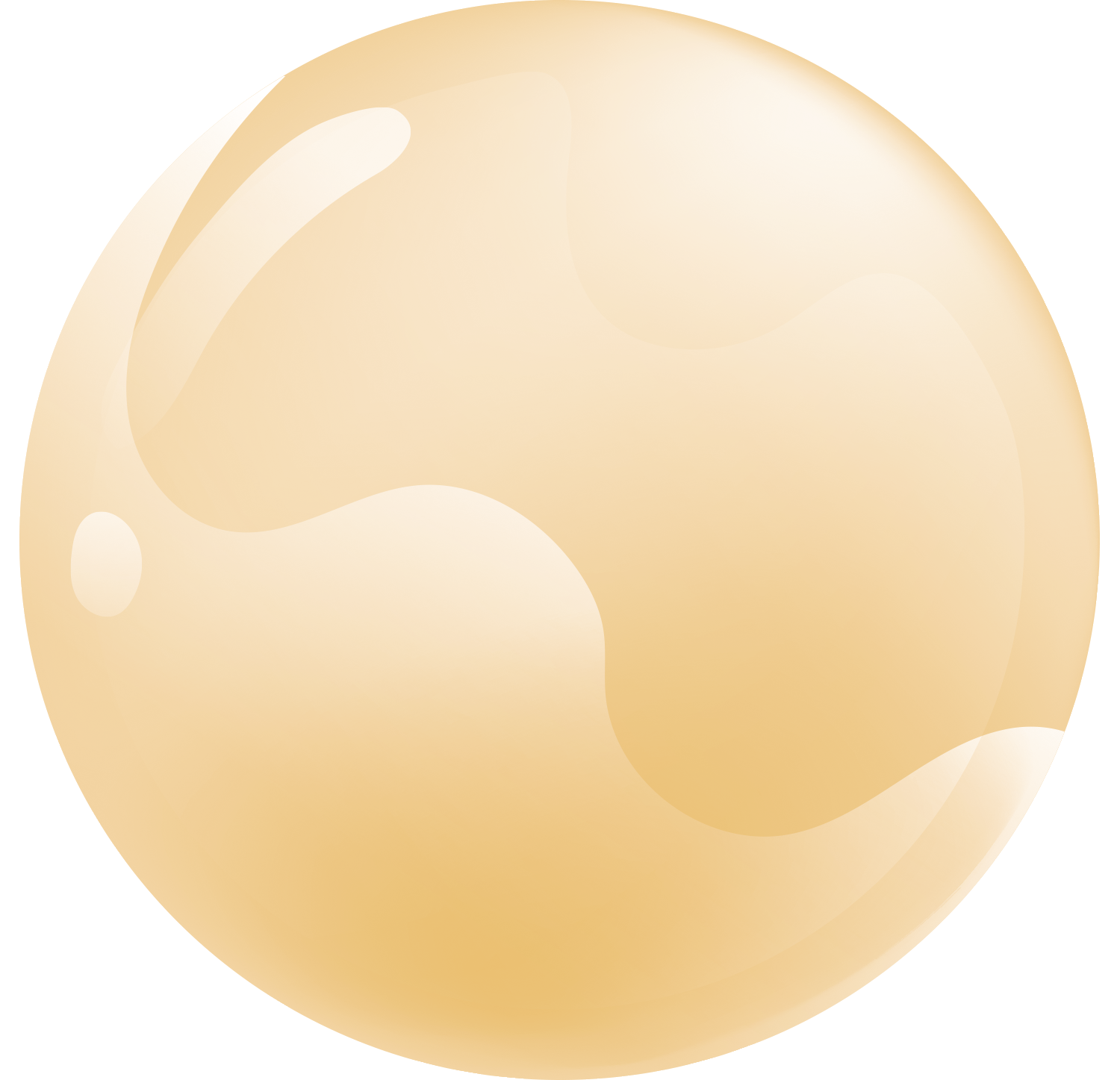 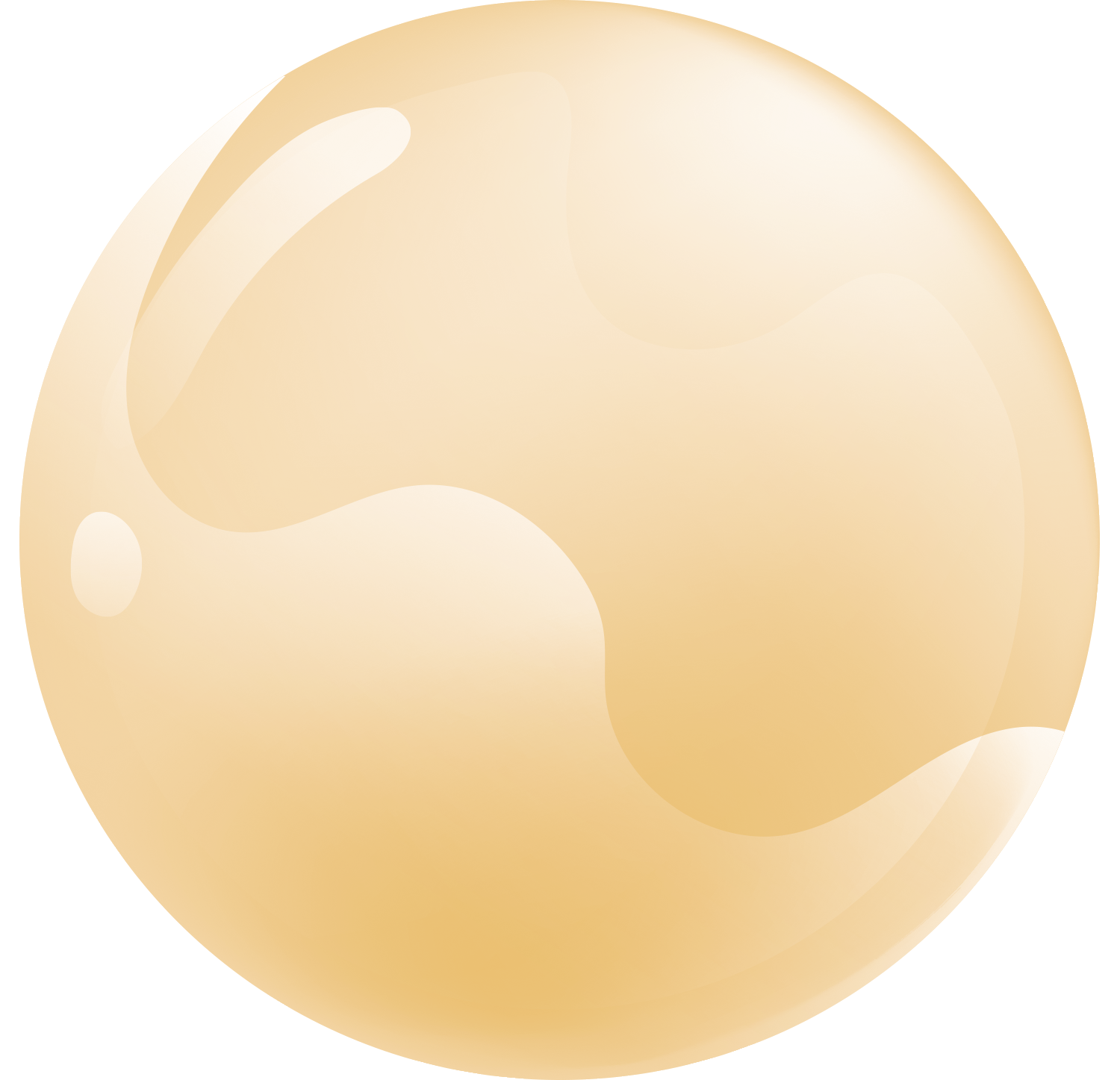 Giải:
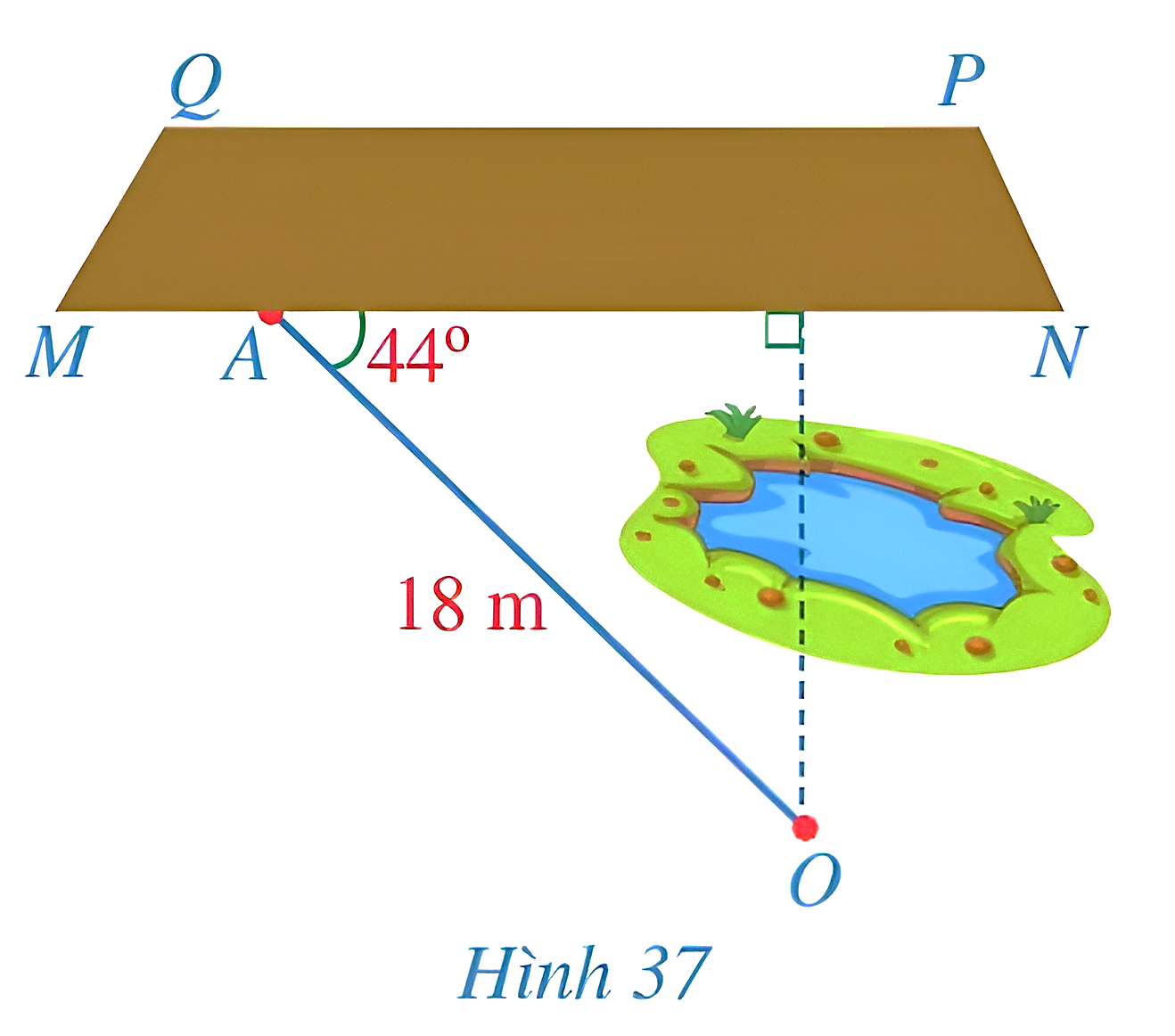 Bài 4 (SGK – tr.91)
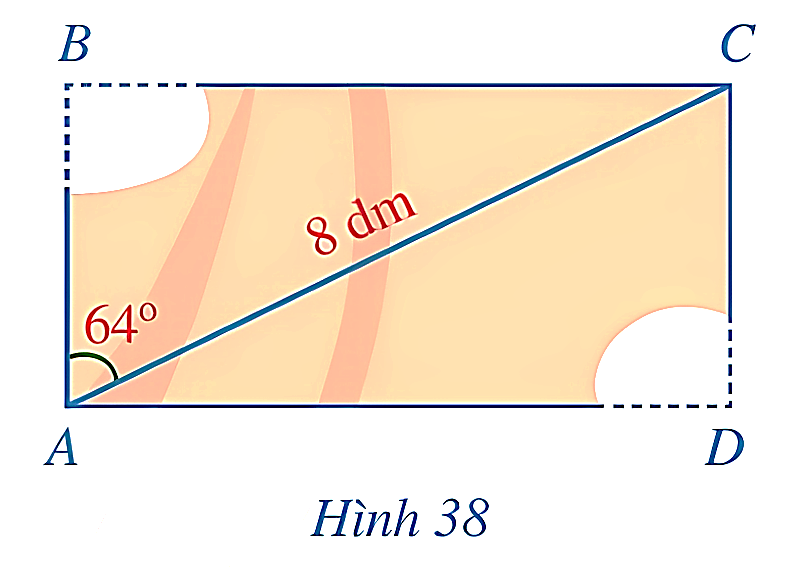 Giải:
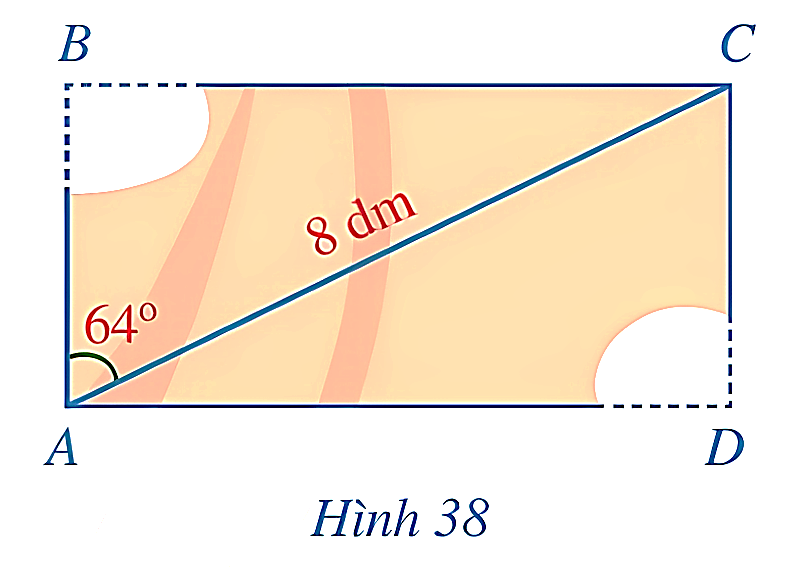 Bài 5 (SGK – tr.91)
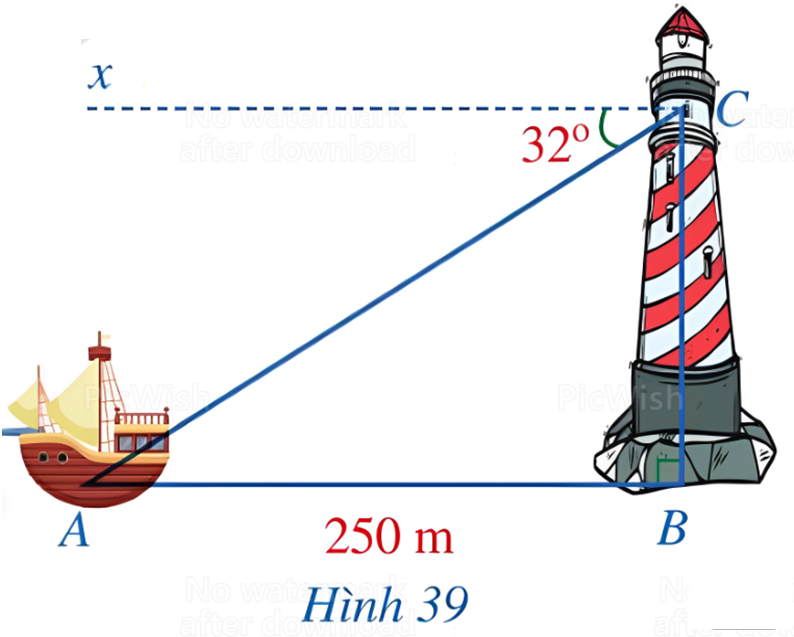 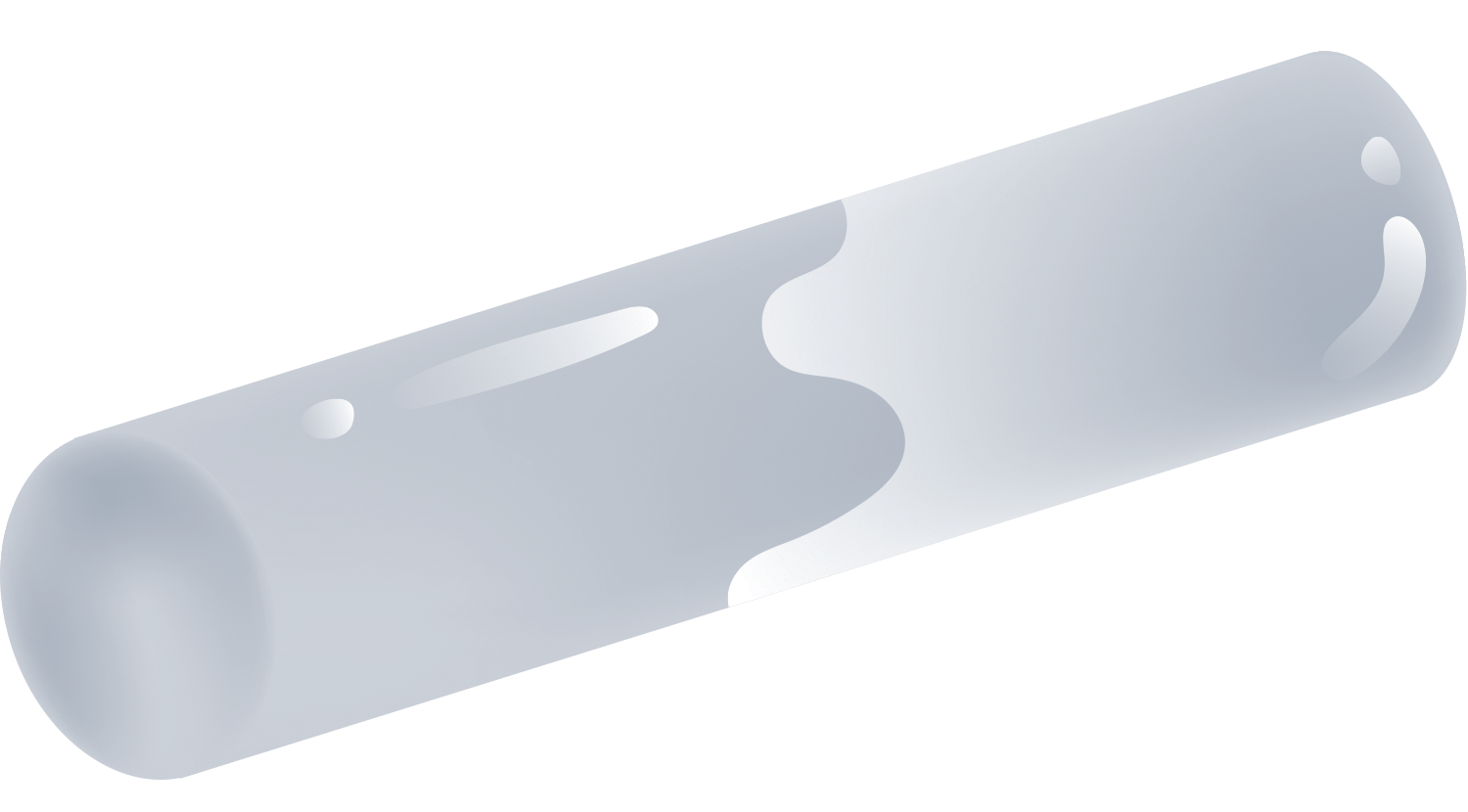 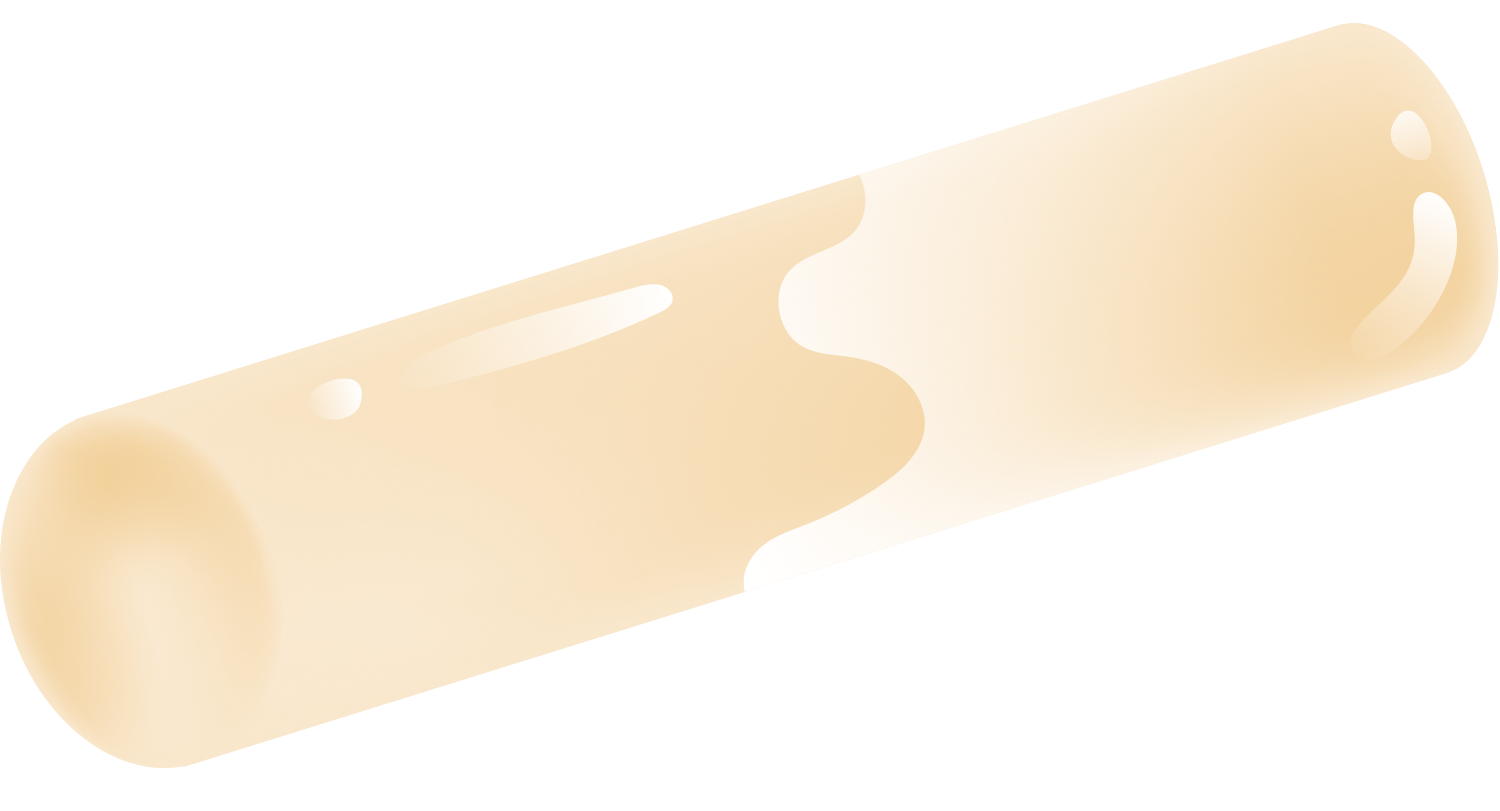 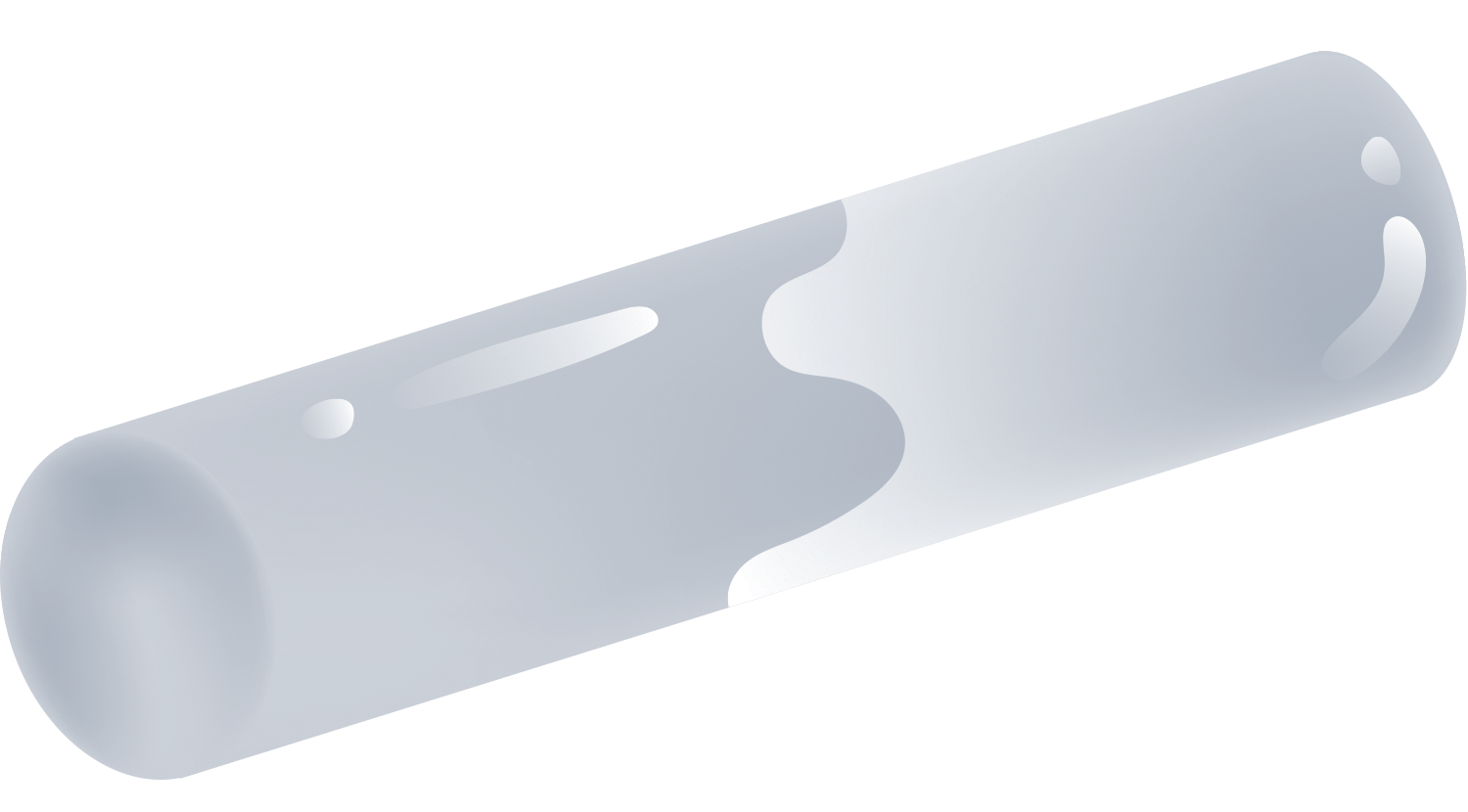 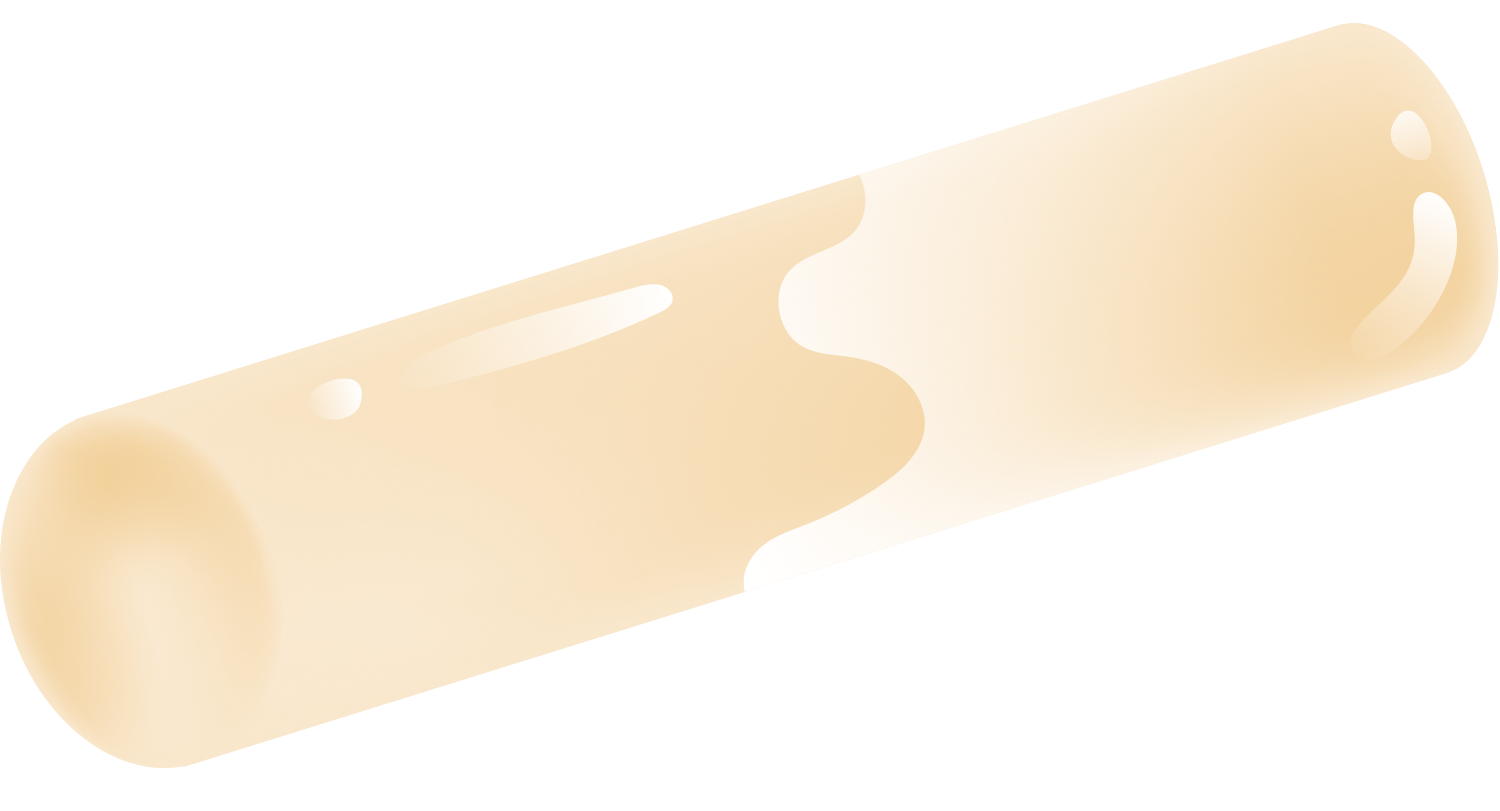 Giải:
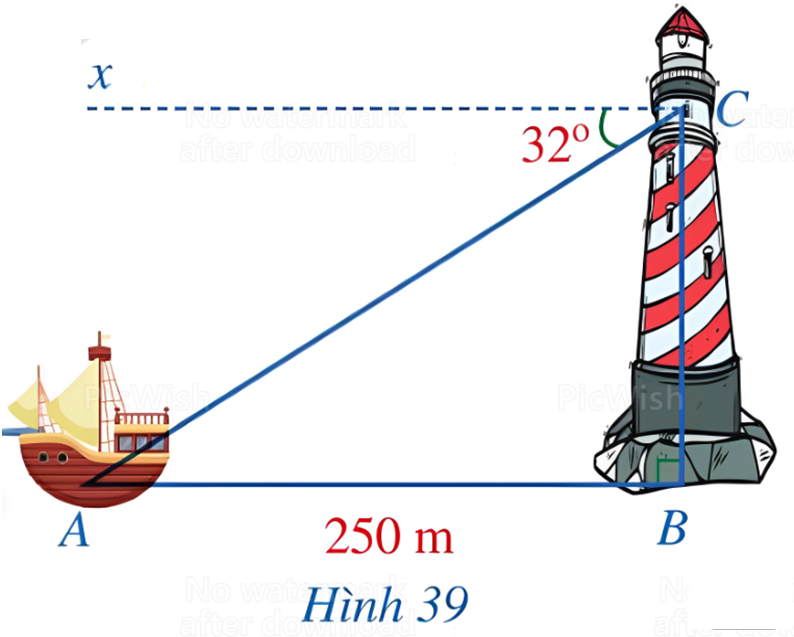 HƯỚNG DẪN VỀ NHÀ
Ôn tập kiến thức đã học.
Hoàn thành bài tập trong SBT.
Đọc và chuẩn bị trước Ôn tập cuối chương IV.